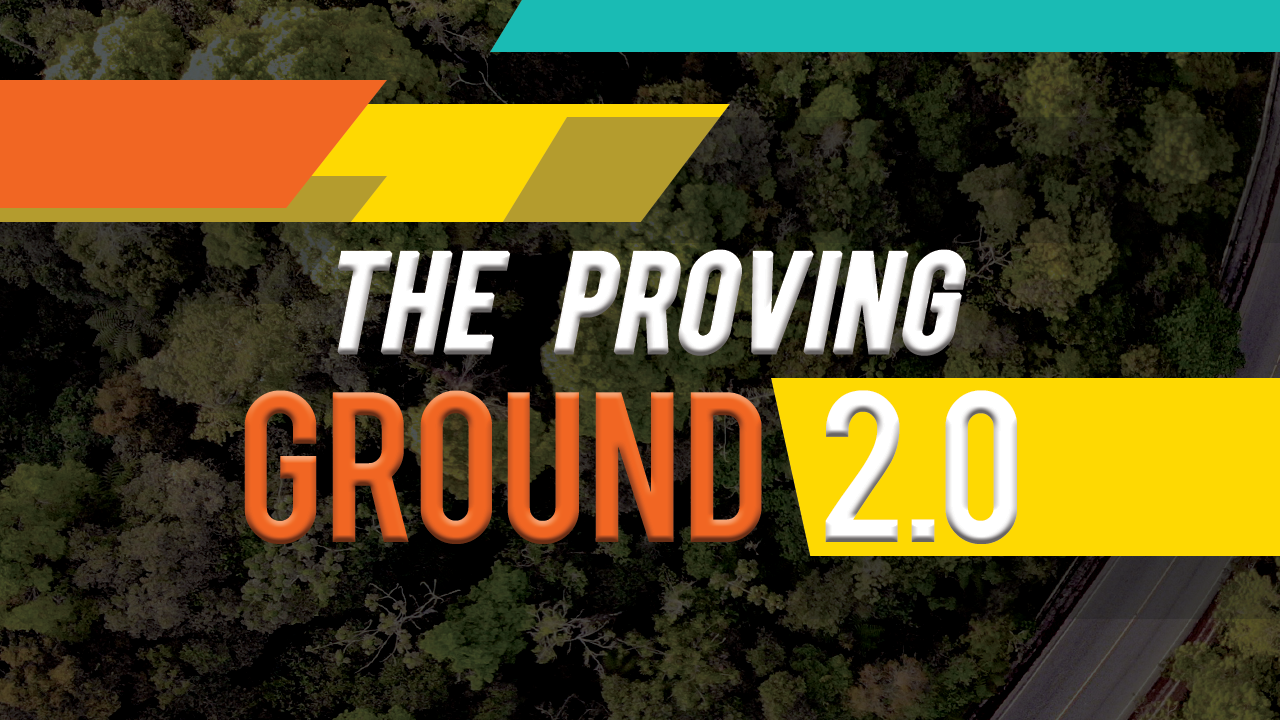 A study in 1 John
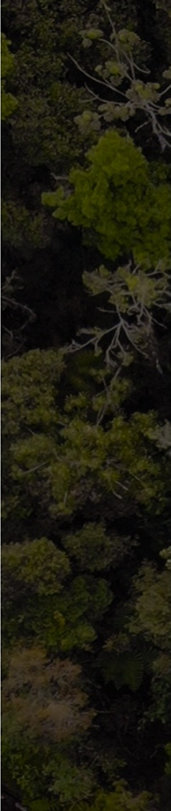 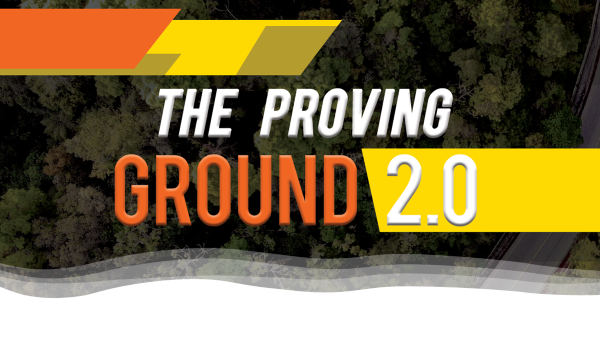 You can KNOW you have 
eternal life
God loves you
… for love comes from God… Whoever does not love does not know God, because God is love.
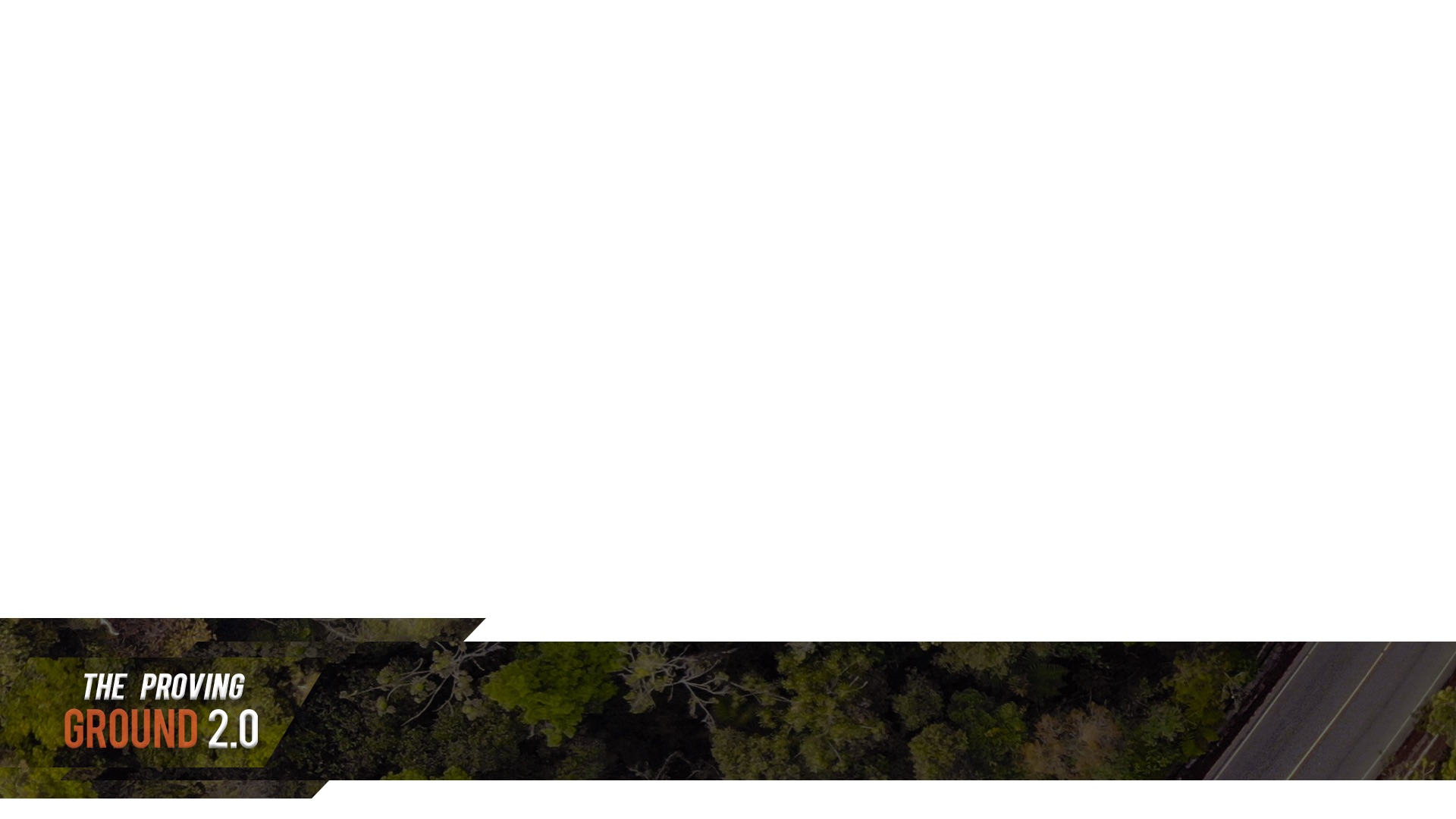 1 John 4:7 (NLT)
This is how God showed his love among us: He sent his one and only Son into the world that we might live through him. This is love: not that we loved God, but that he loved us and sent his Son as an atoning sacrifice for our sins.
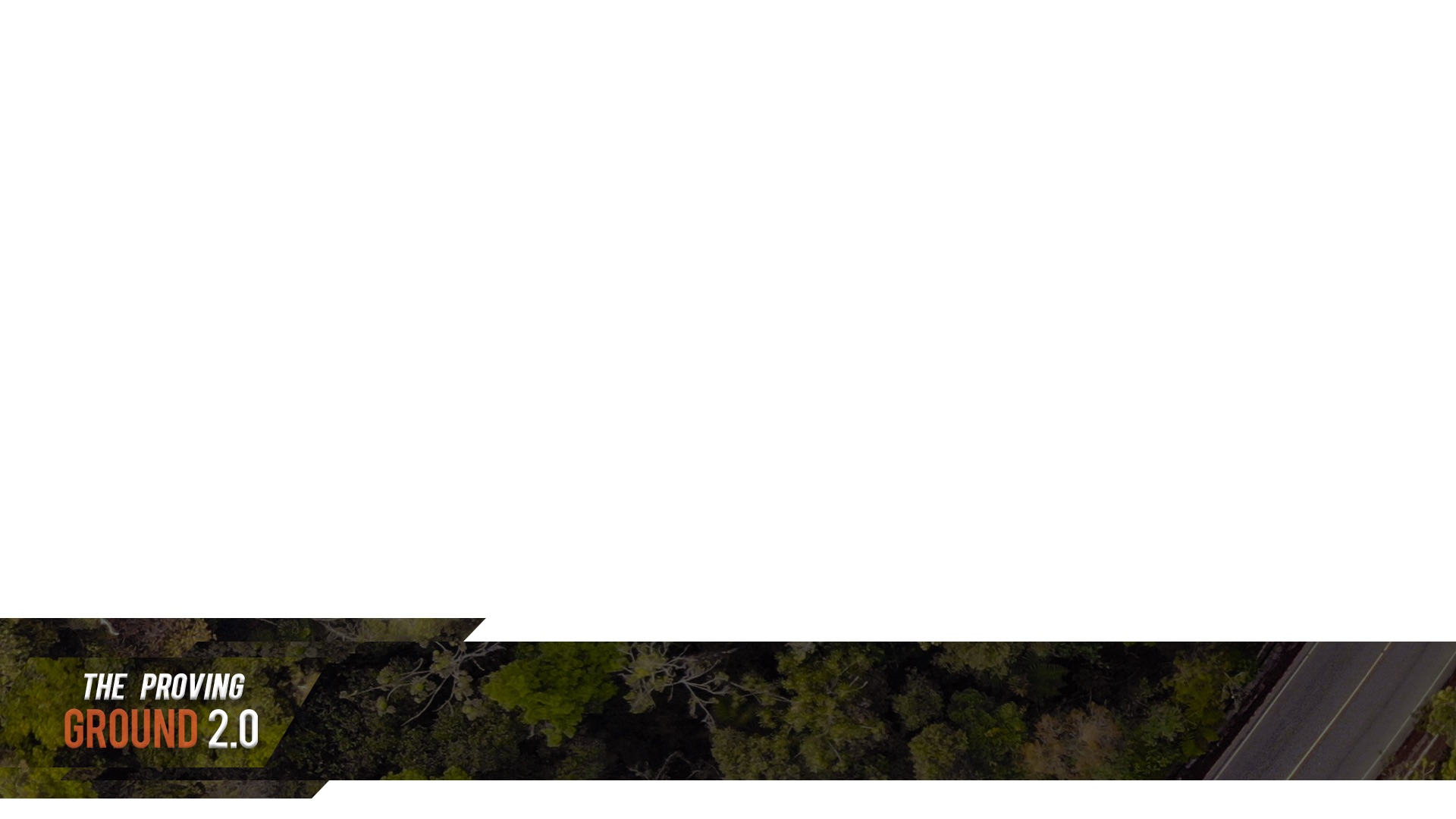 1 John 4:9-10 (NLT)
There is no fear in love; but perfect love casts out fear, because fear involves torment. But he who fears has not been made perfect in love.
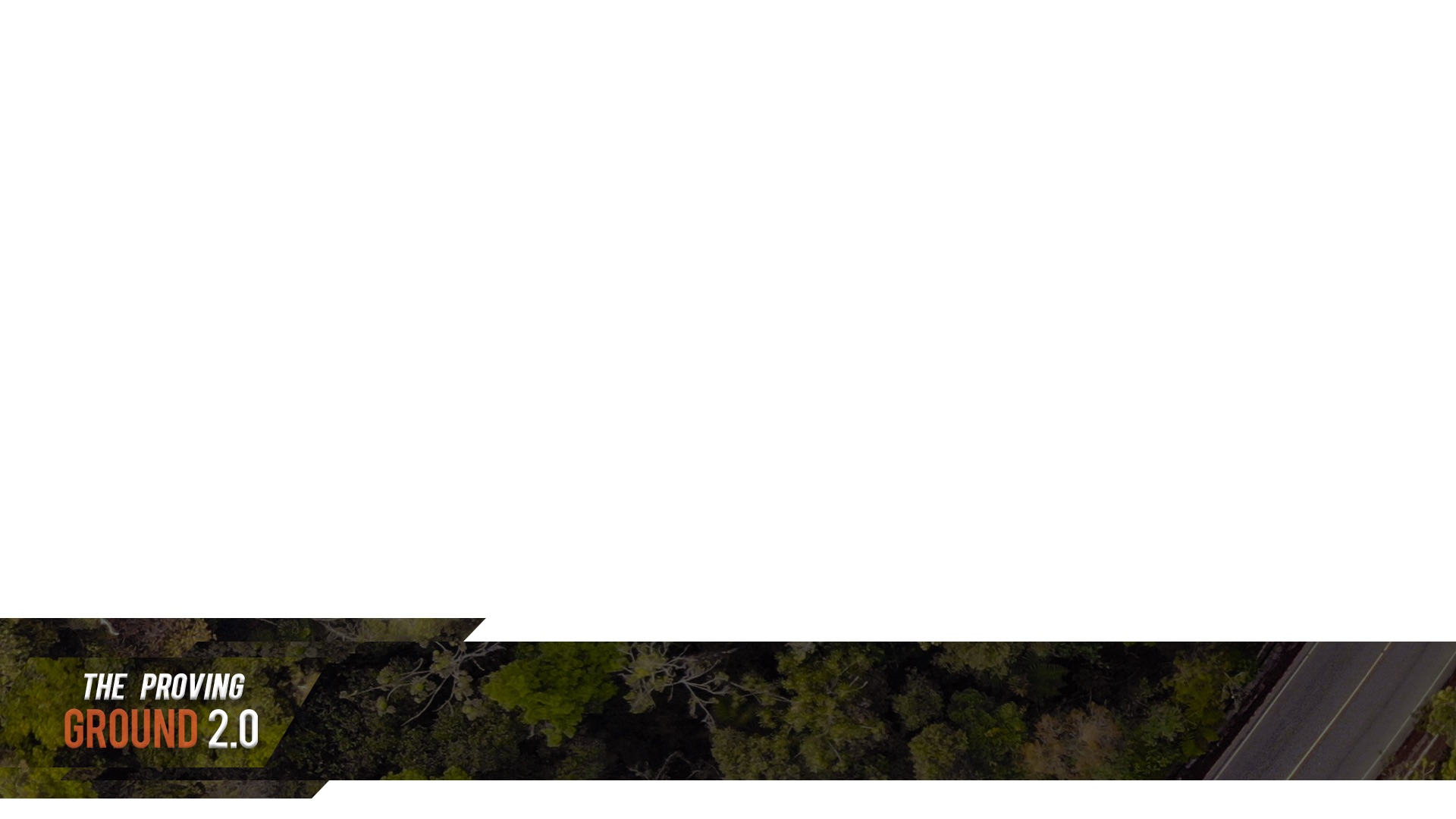 1 John 4:18 (NKJV)
God does not want you to live your life with fears and insecurities about whether you are His child.  

You will never have the depth of relationship with God that He wants you to have until you are confident in His love.
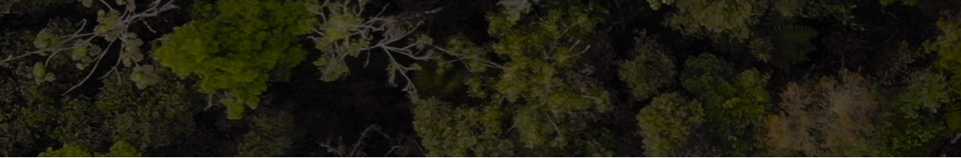 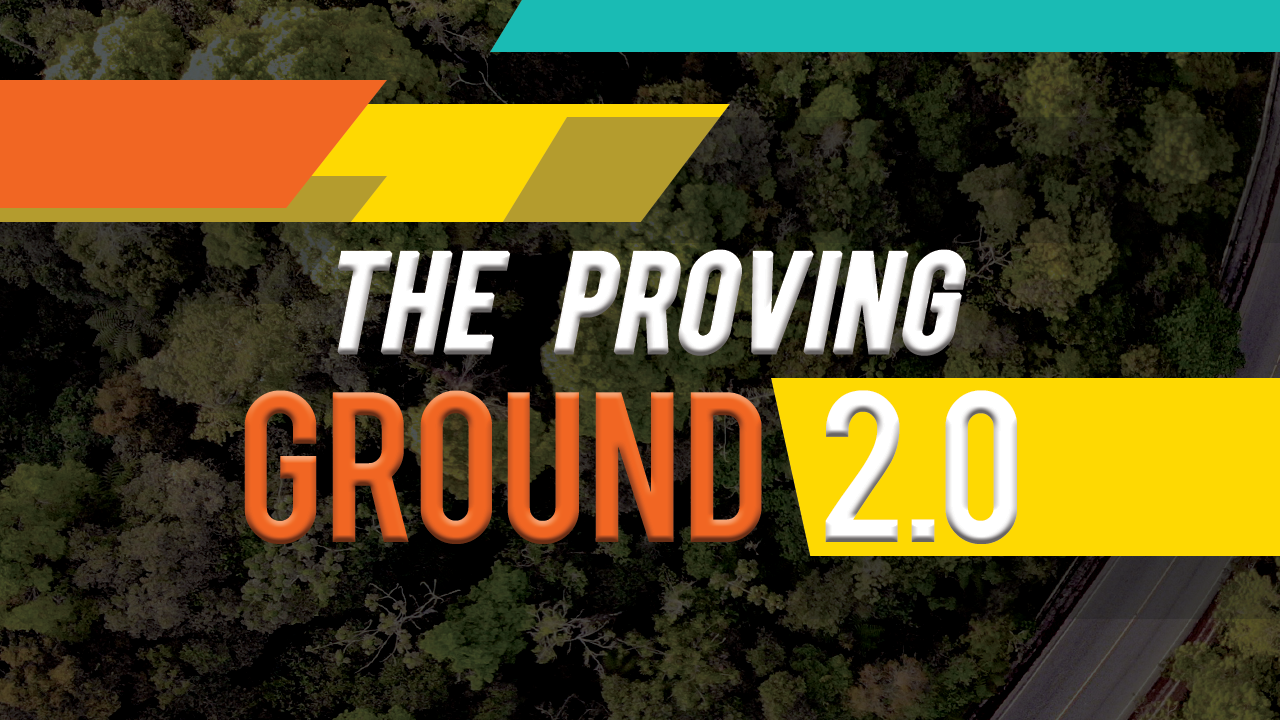 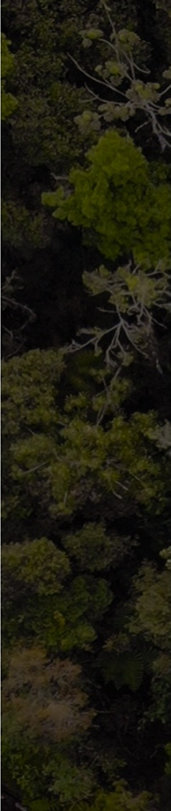 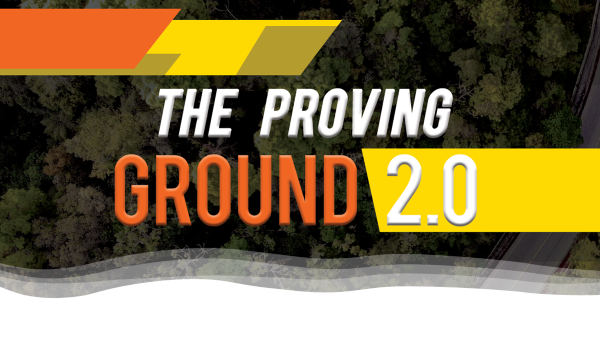 God loves you
You can KNOW you have 
eternal life
You can know you have eternal life
Then you will know the truth, and the truth will set you free.”
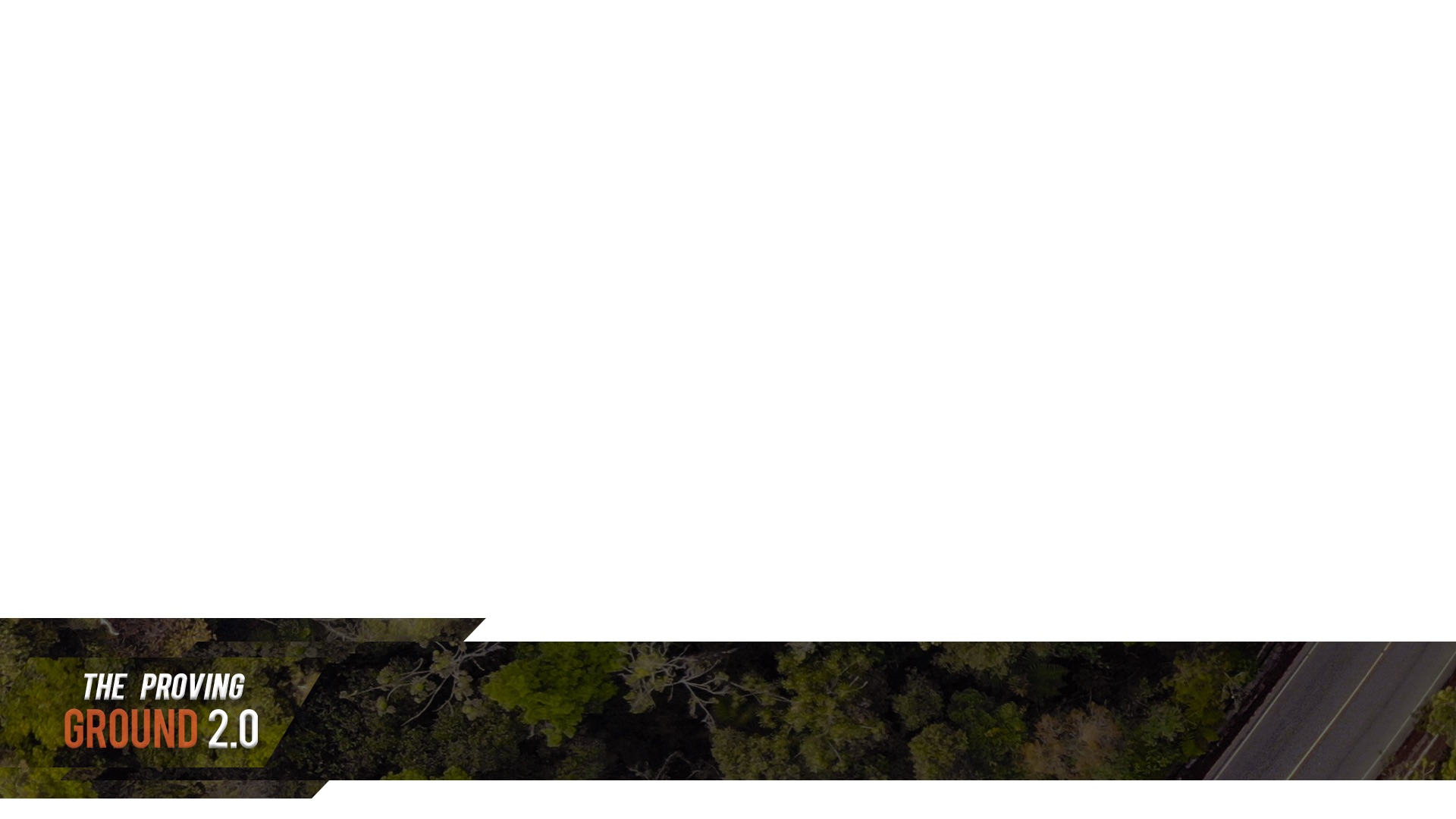 John 8:32 (NIV)
I write these things to you who believe in the name of the Son of God so that you may know that you have eternal life.
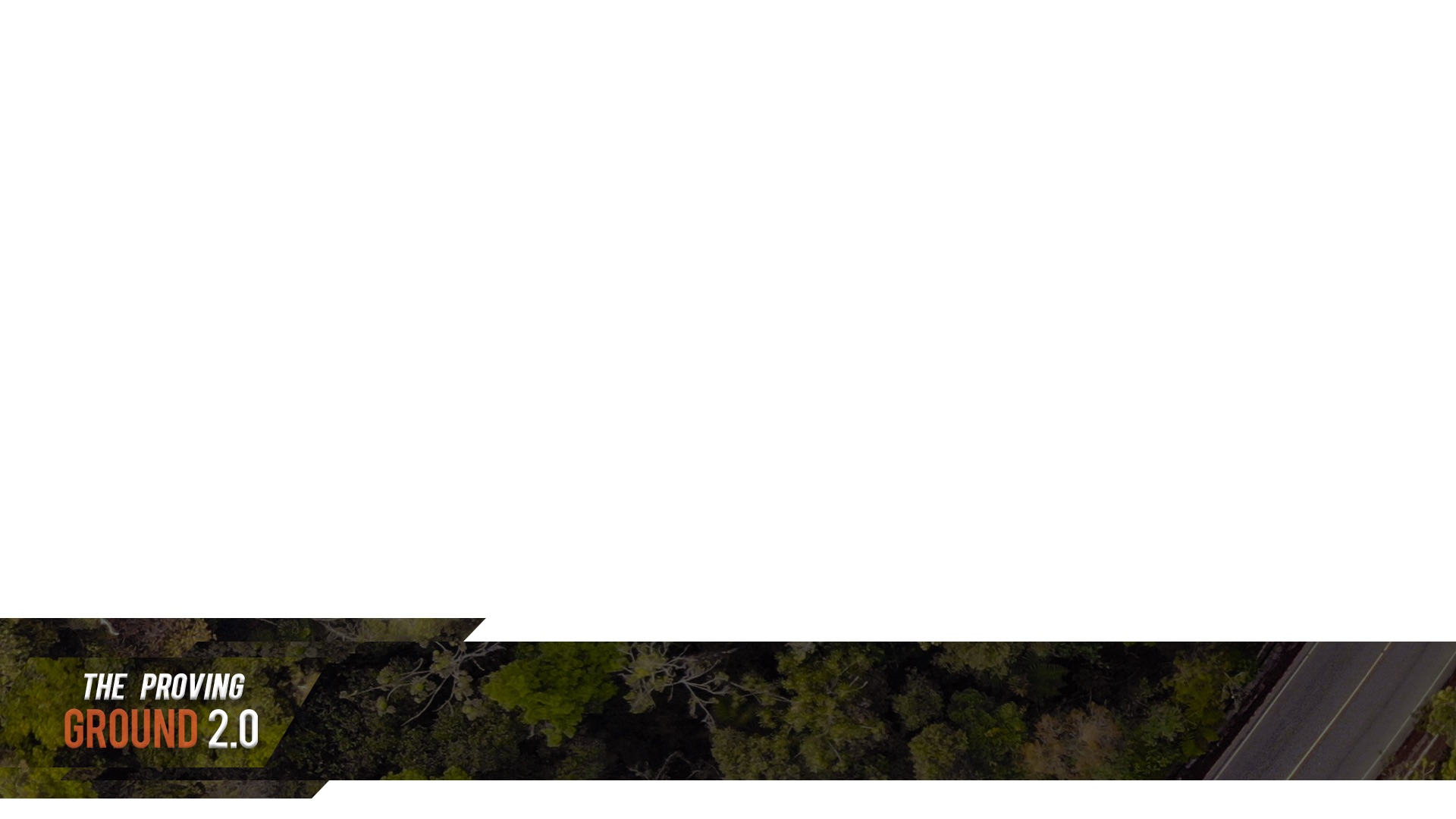 1 John 5:13 (NIV)
“As the Father has loved me, so have I loved you. Now remain in my love.
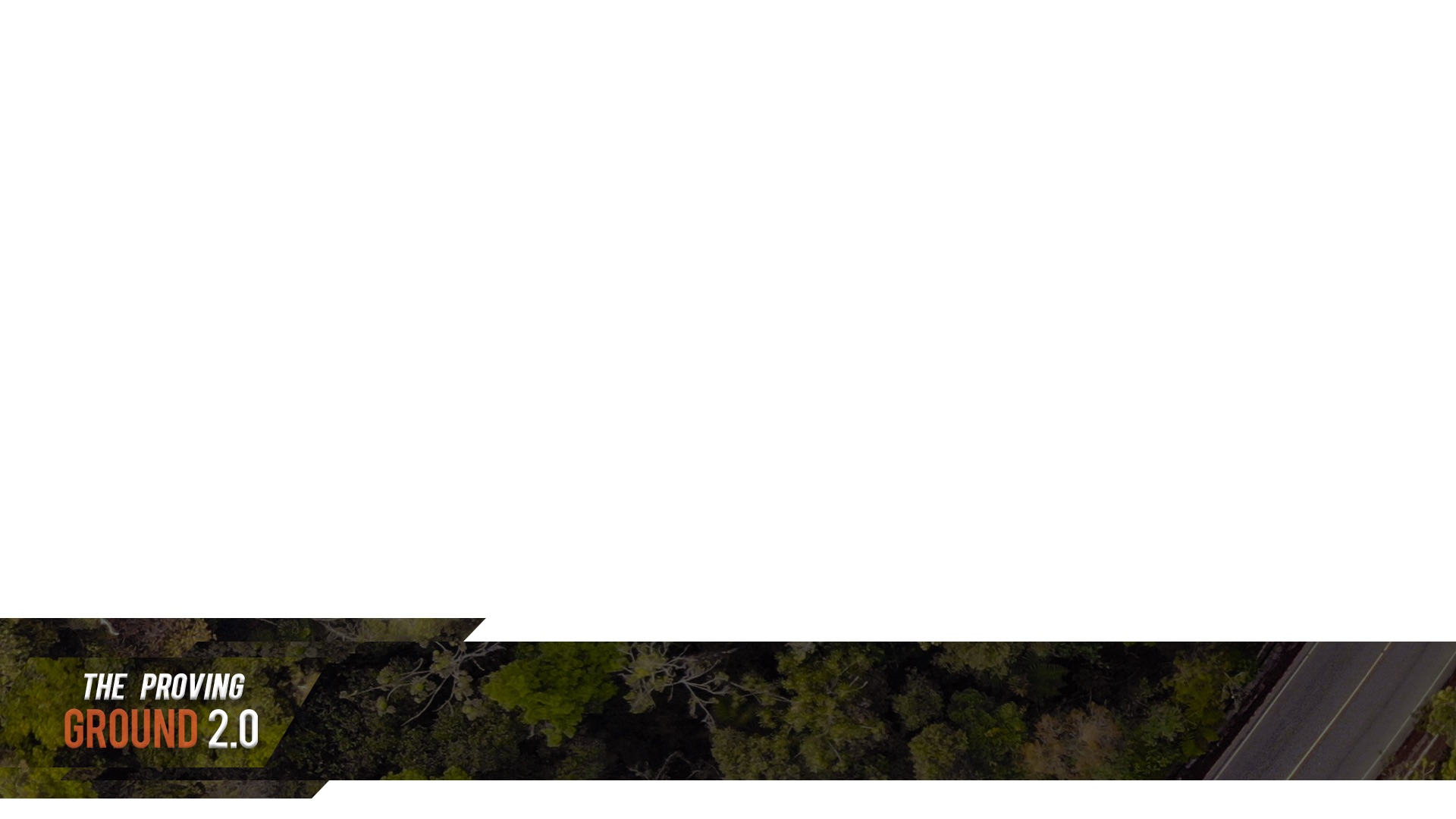 John 15:9 (NIV)
I will not leave you as orphans; I will come to you.
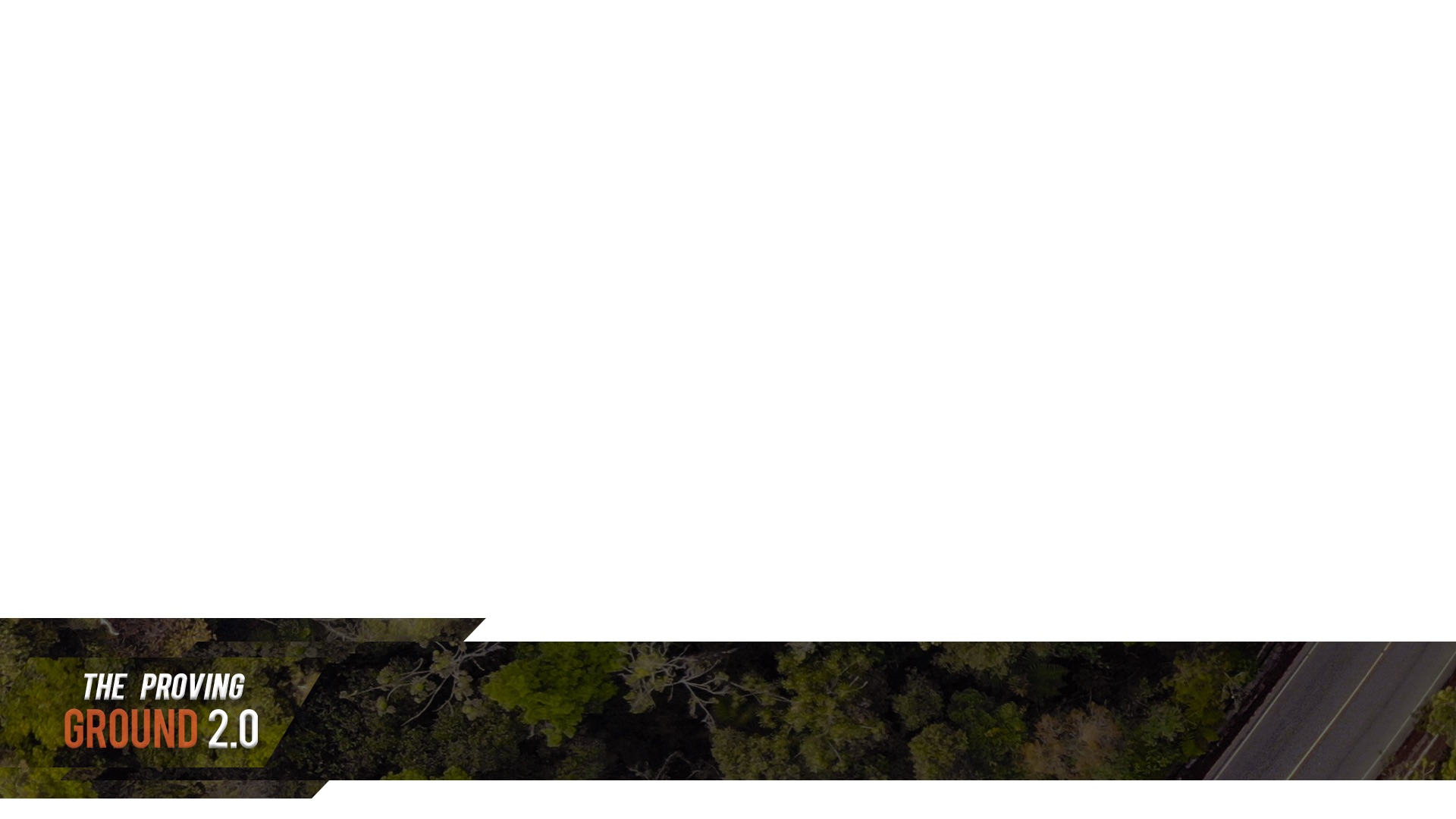 John 14:18 (NIV)
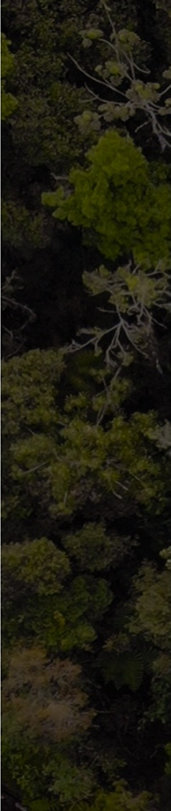 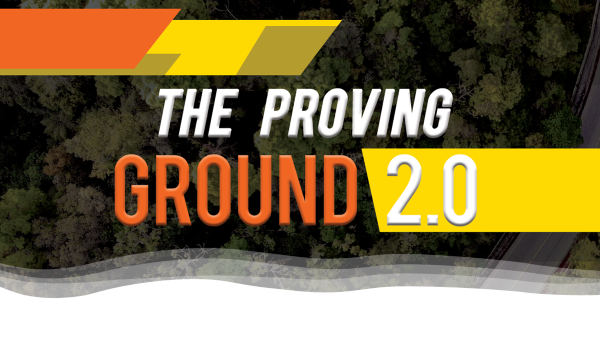 God loves you

You can know you have eternal life
You can KNOW you have 
eternal life
God does not want you to struggle with this!
Your relationship with God is not based on what you do, what you have done, or how you feel.  

It is based on what Jesus did on the cross!
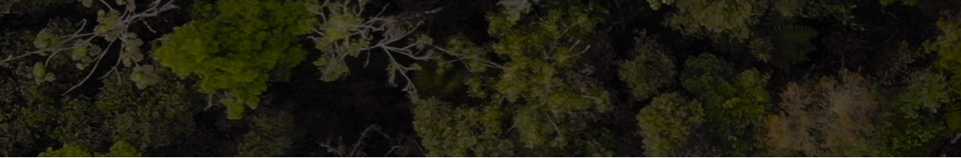 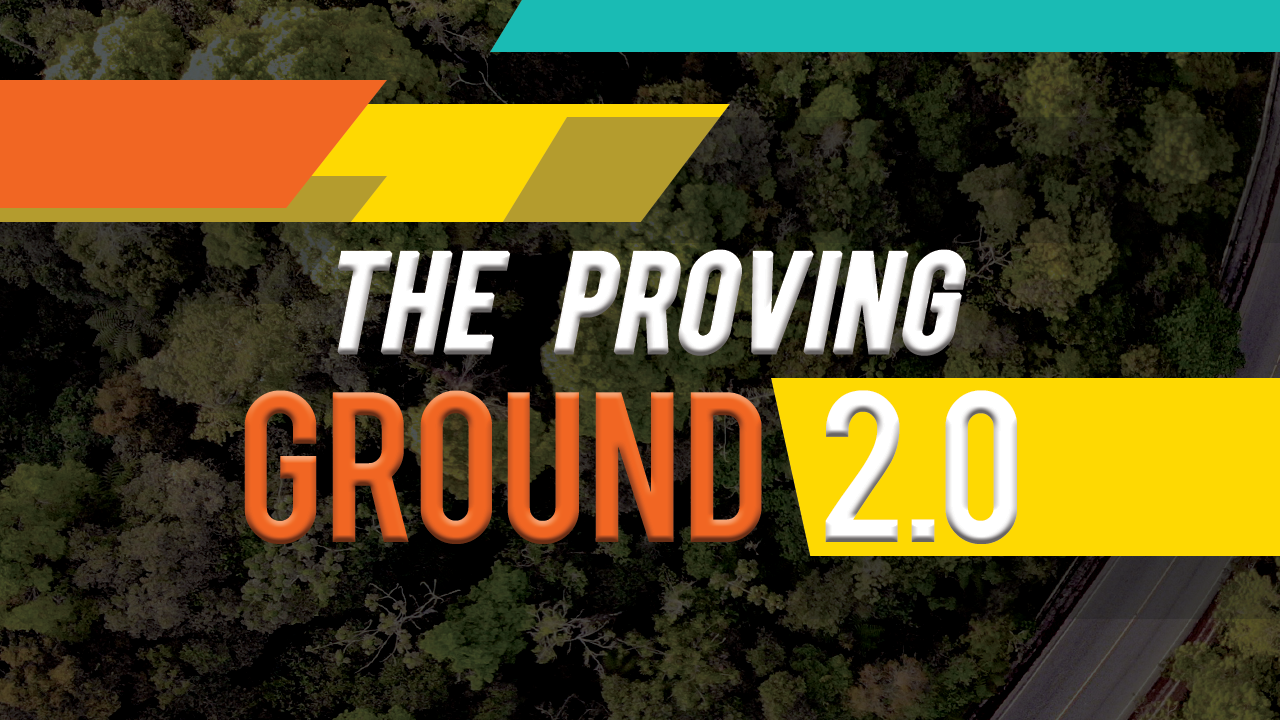 This is not a feelings-based relationship.  It is a promise-based relationship.  

The amazing thing is that it is not based on YOUR promise.  

It is based on your belief in God’s promise to you… and God always keeps His promises.
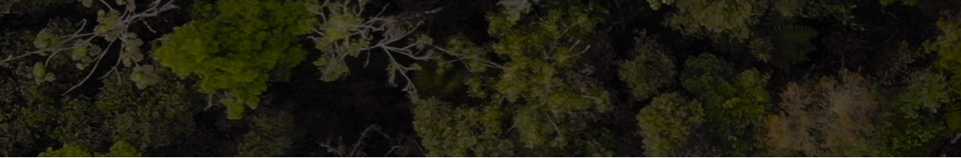 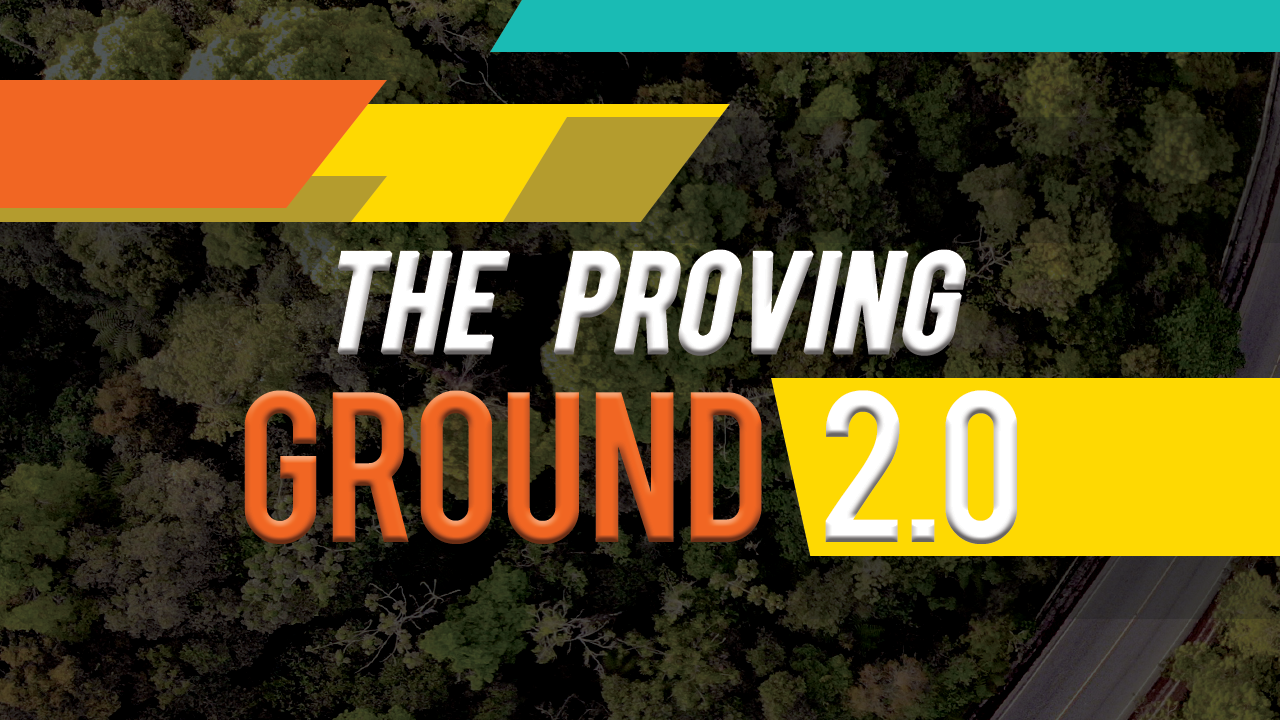 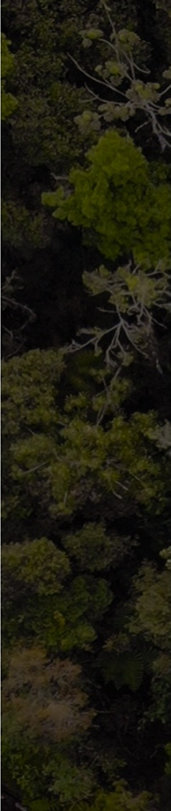 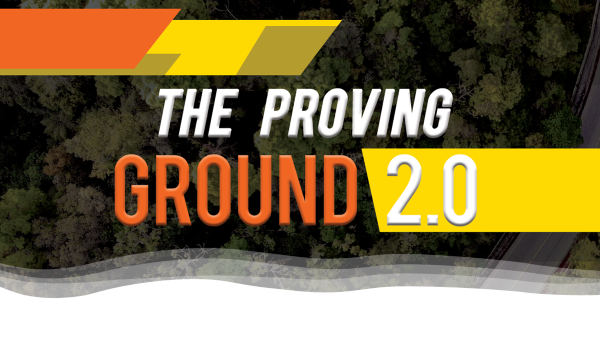 God loves you

You can know you have eternal life

God does not want you to struggle with this!
You can KNOW you have 
eternal life
How do we become a child of God?
Since we believe human testimony, surely we can believe the greater testimony that comes from God. And God has testified about his Son. All who believe in the Son of God know in their hearts that this testimony is true.
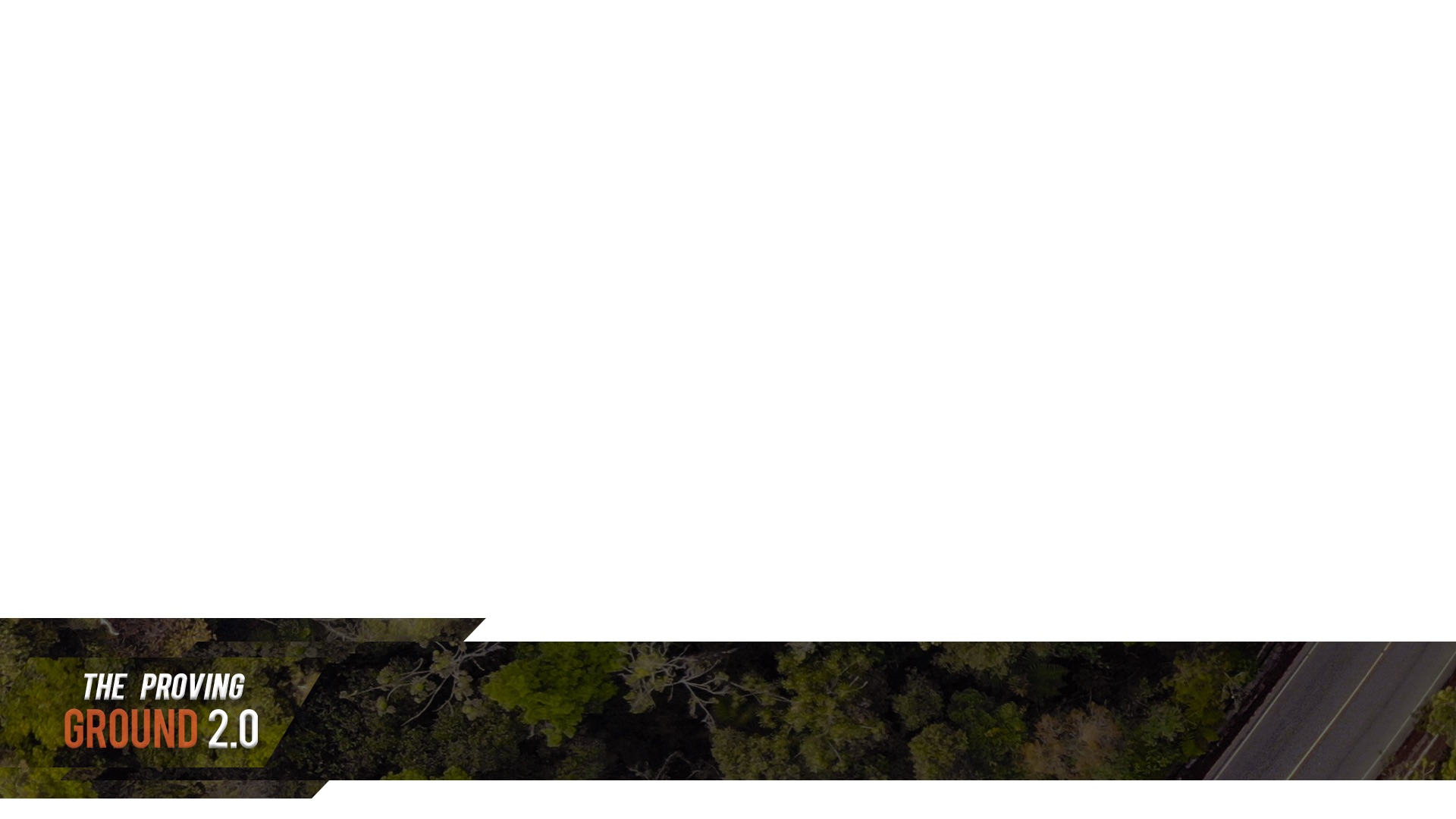 1 John 5:9–13 (NLT)
I passed on to you what was most important and what had also been passed on to me. Christ died for our sins, just as the Scriptures said. He was buried, and he was raised from the dead on the third day, just as the Scriptures said.
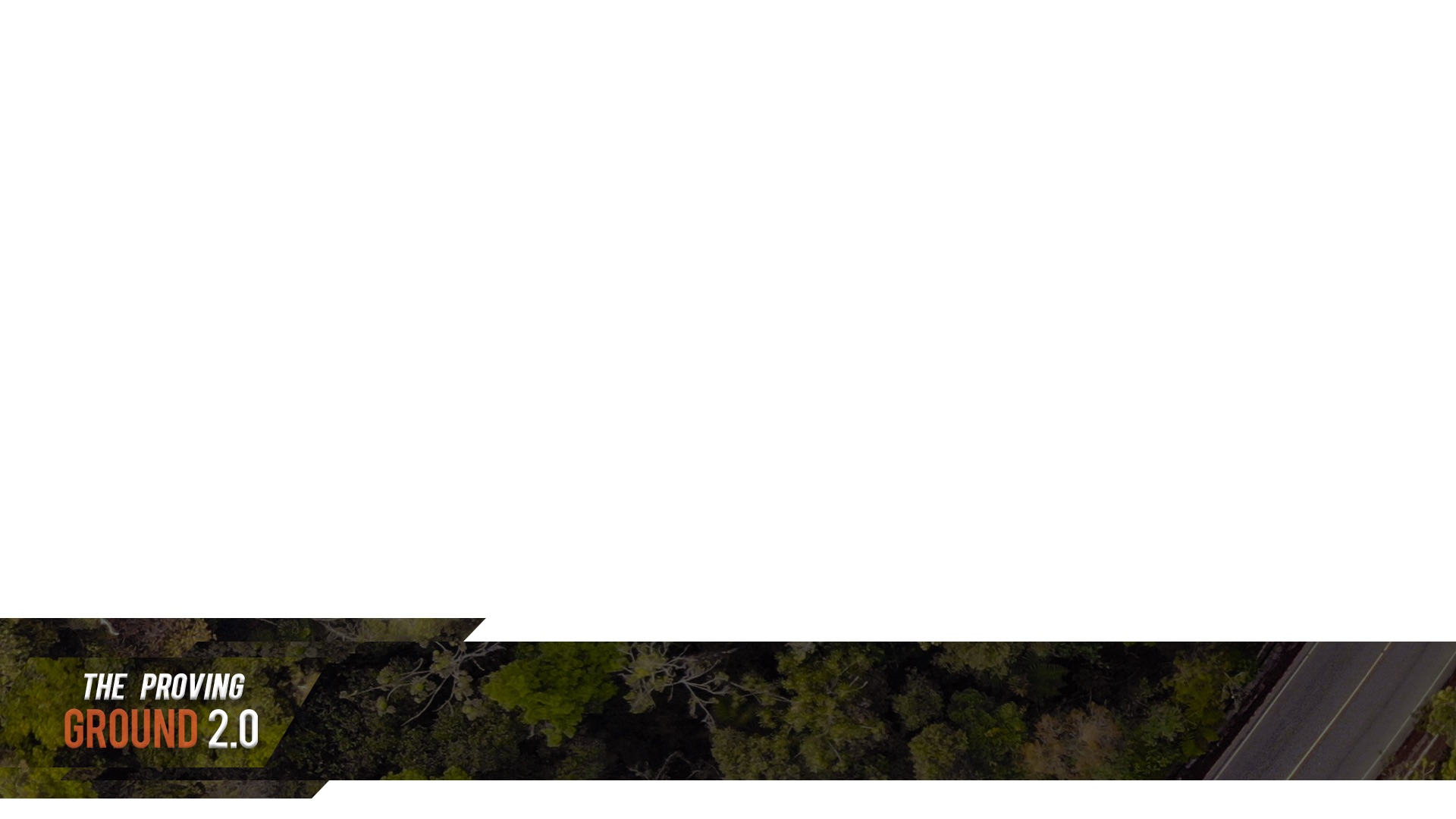 1 Corinthians 15:3-4 (NLT)
Those who don’t believe this are actually calling God a liar because they don’t believe what God has testified about his Son. And this is what God has testified: He has given us eternal life, and this life is in his Son.
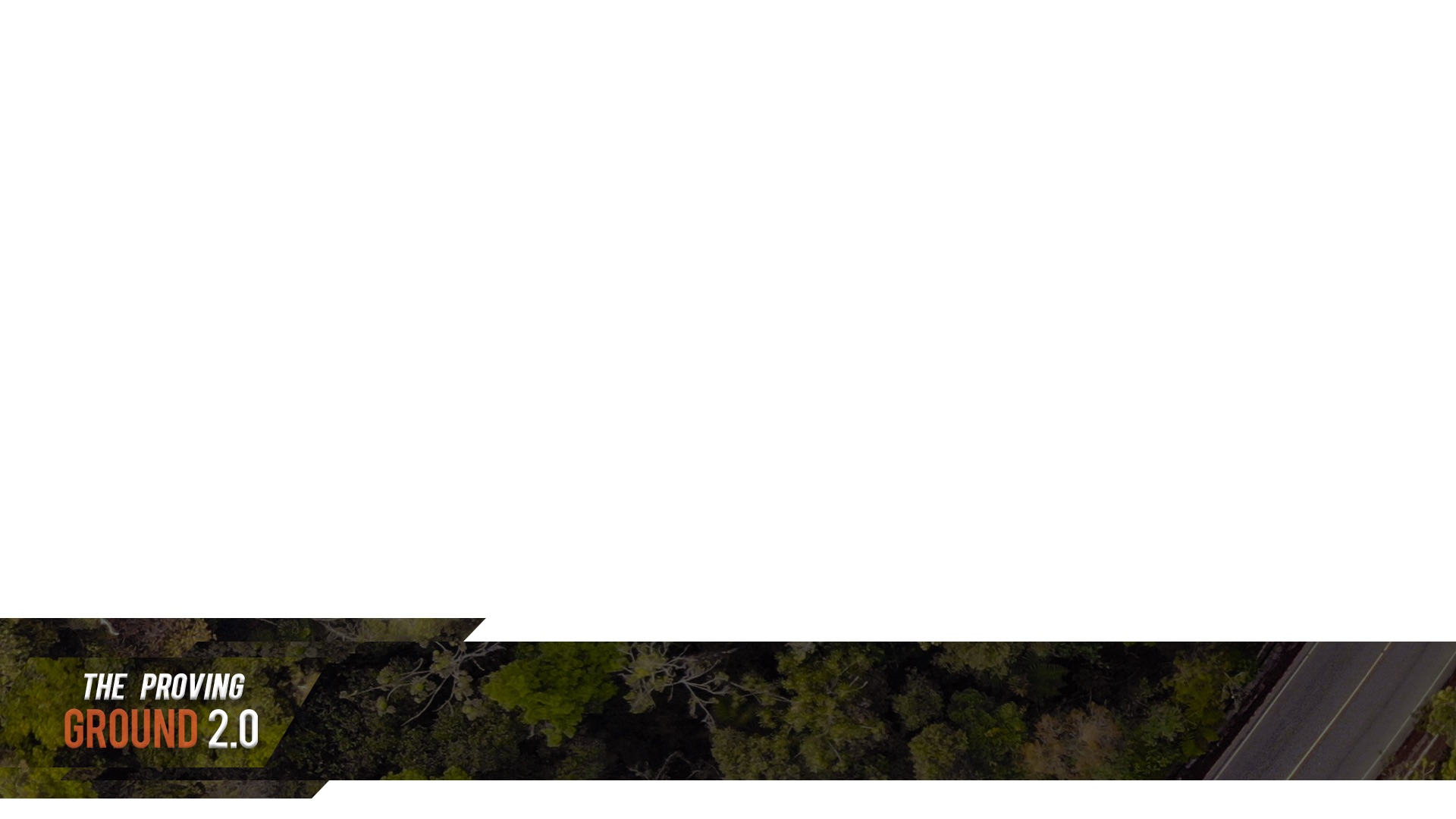 1 John 5:9–13 (NLT)
Whoever has the Son has life; whoever does not have God’s Son does not have life.
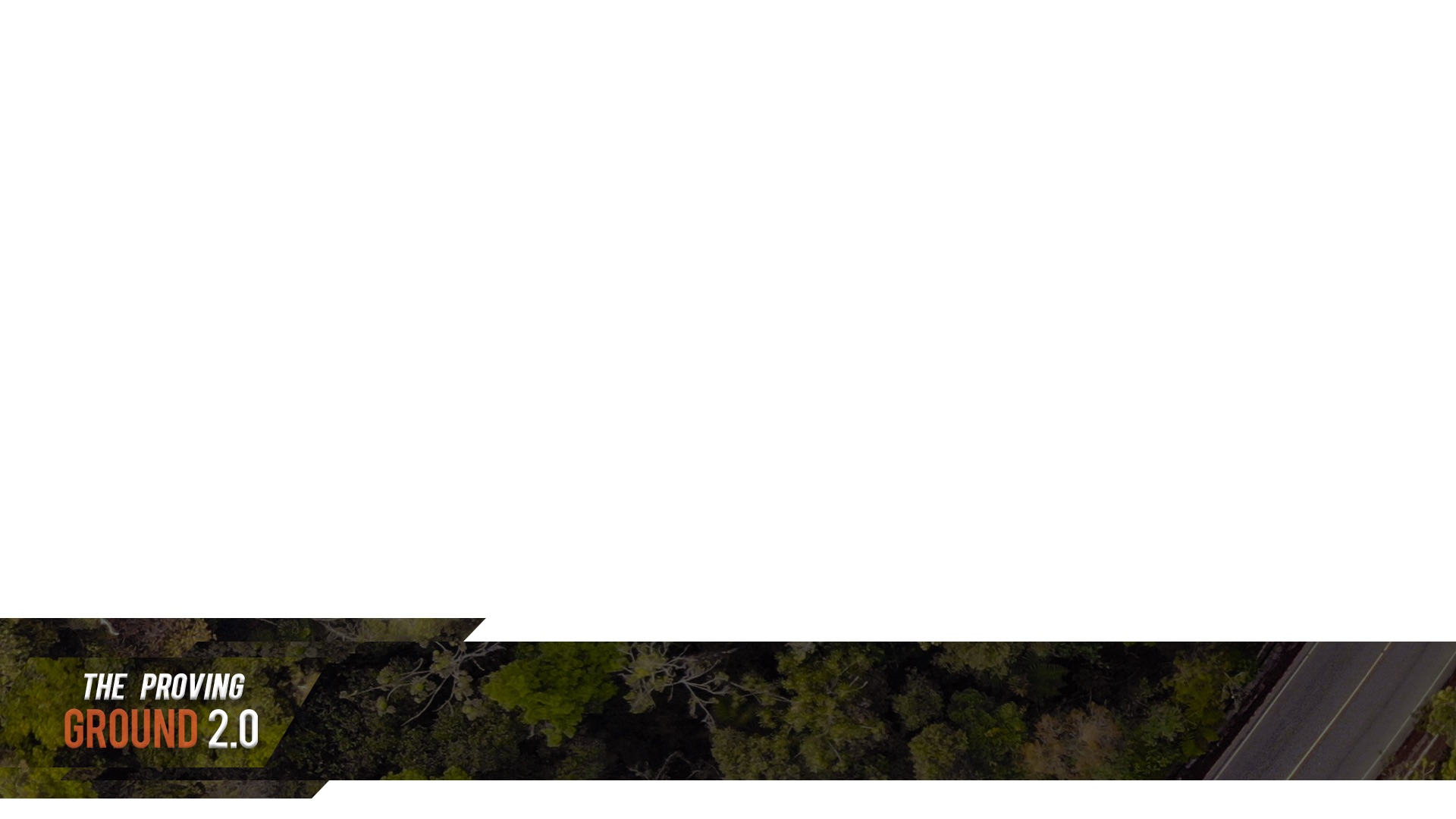 1 John 5:9–13 (NLT)
I have written this to you who believe in the name of the Son of God, so that you may know you have eternal life.
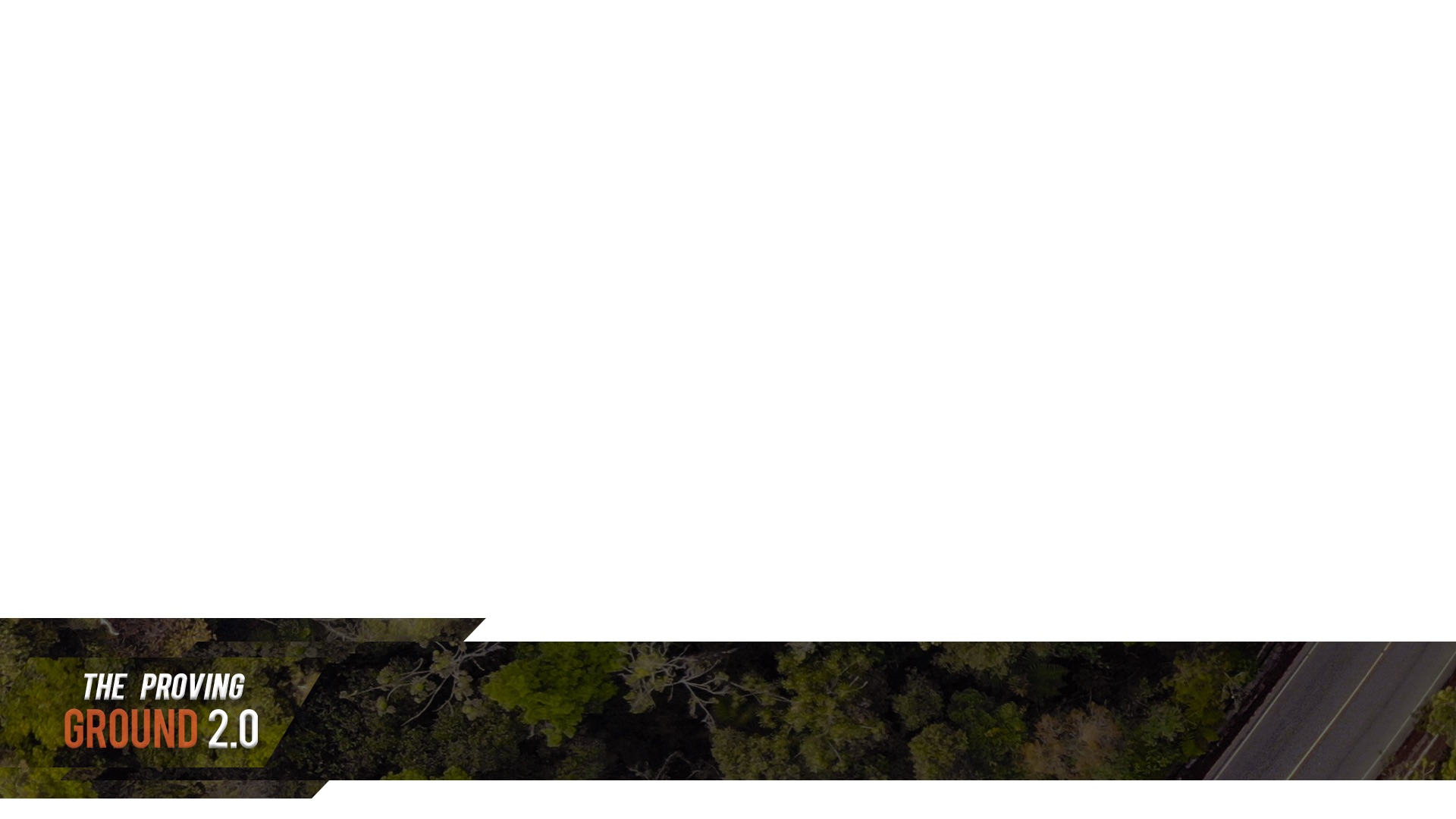 1 John 5:9–13 (NLT)
for all have sinned and fall short of the glory of God,
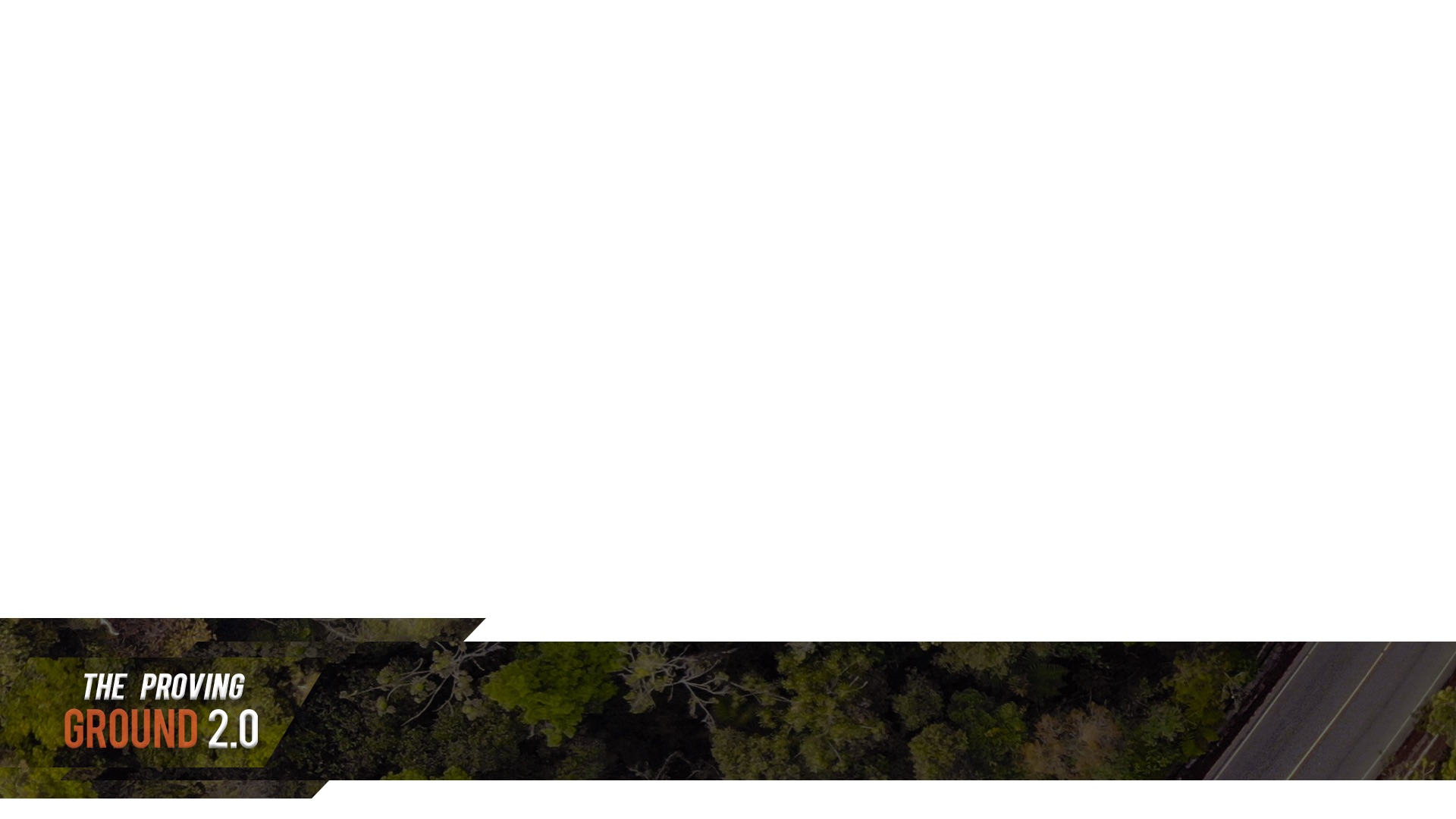 Romans 3:23 (NIV)
For the wages of sin is death, but the gift of God is eternal life in Christ Jesus our Lord.
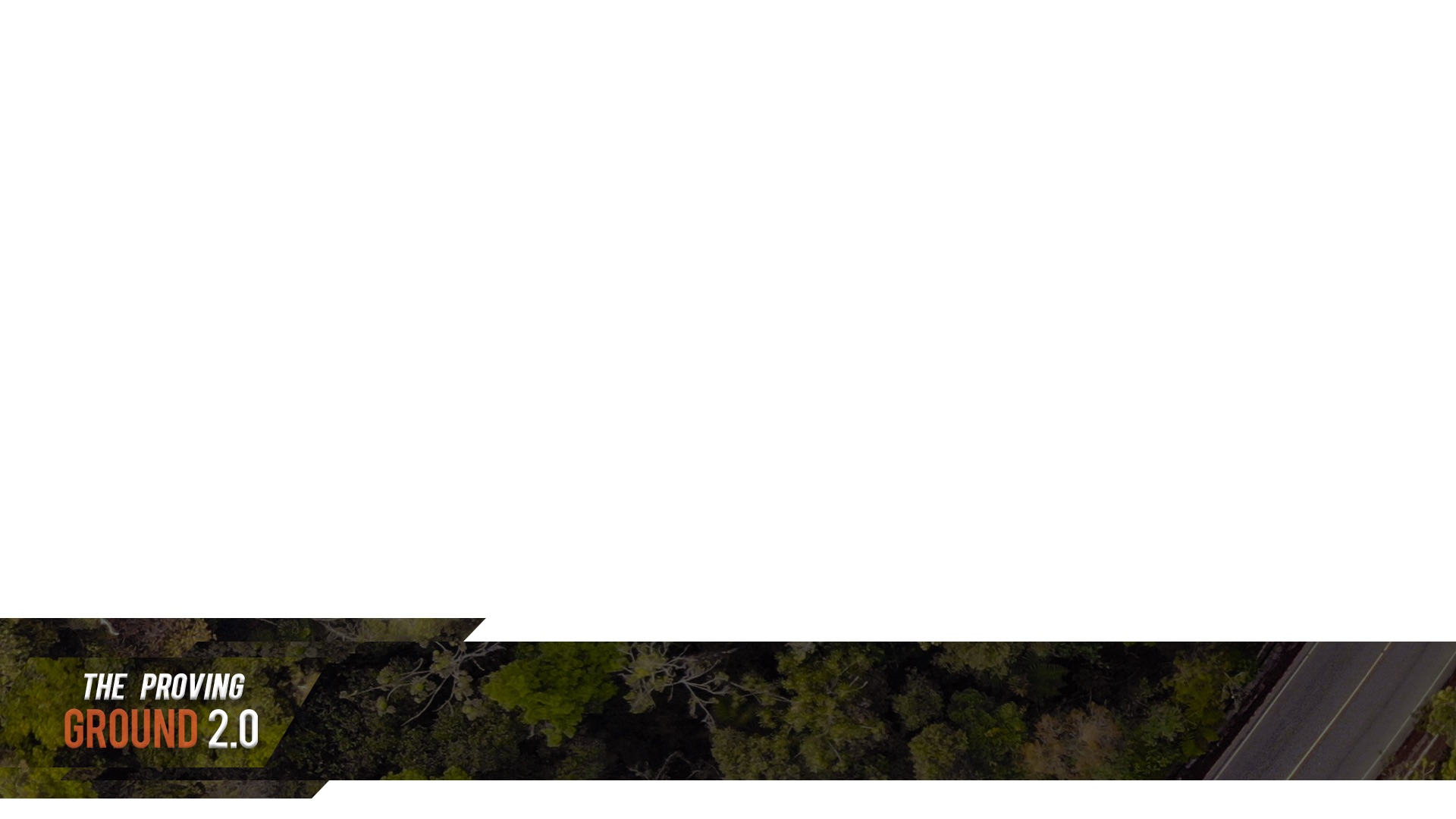 Romans 6:23 (NIV)
But God demonstrates his own love for us in this: While we were still sinners, Christ died for us.
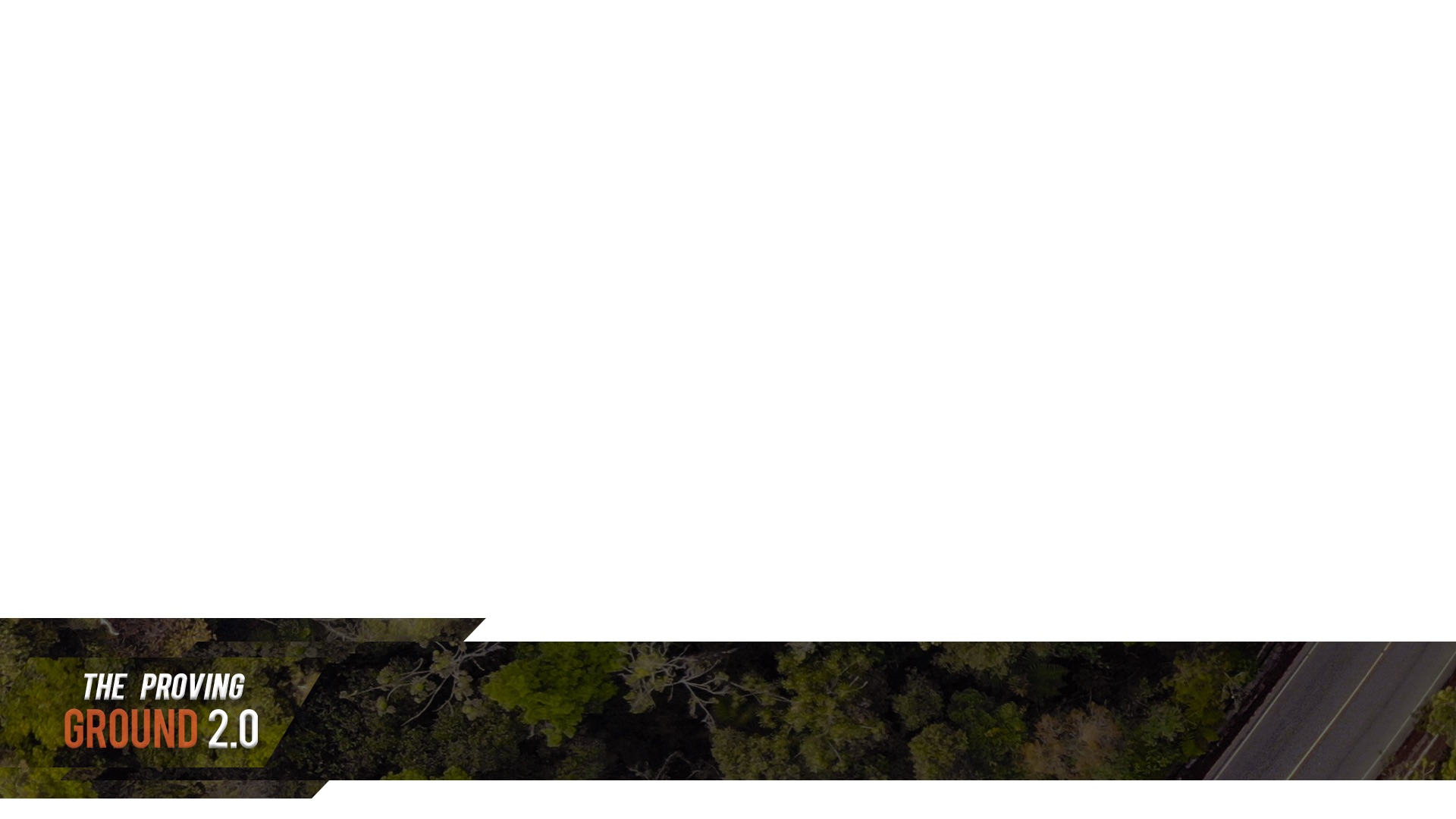 Romans 5:8 (NIV)
If you openly declare that Jesus is Lord and believe in your heart that God raised him from the dead, you will be saved. For it is by believing in your heart that you are made right with God, and it is by openly declaring your faith that you are saved.
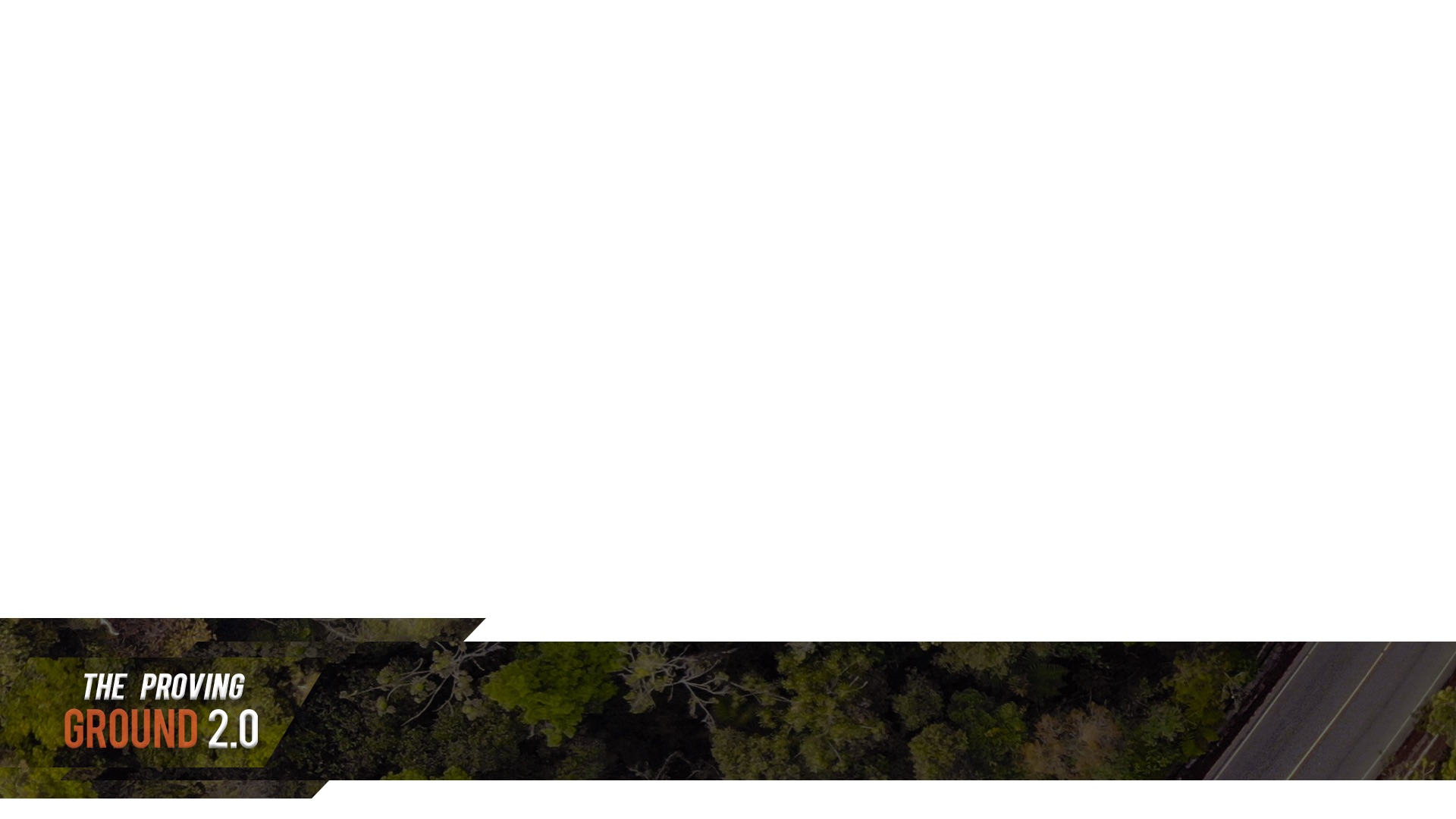 Romans 10:9–10 (NLT)
But people are counted as righteous, not because of their work, but because of their faith in God who forgives sinners.
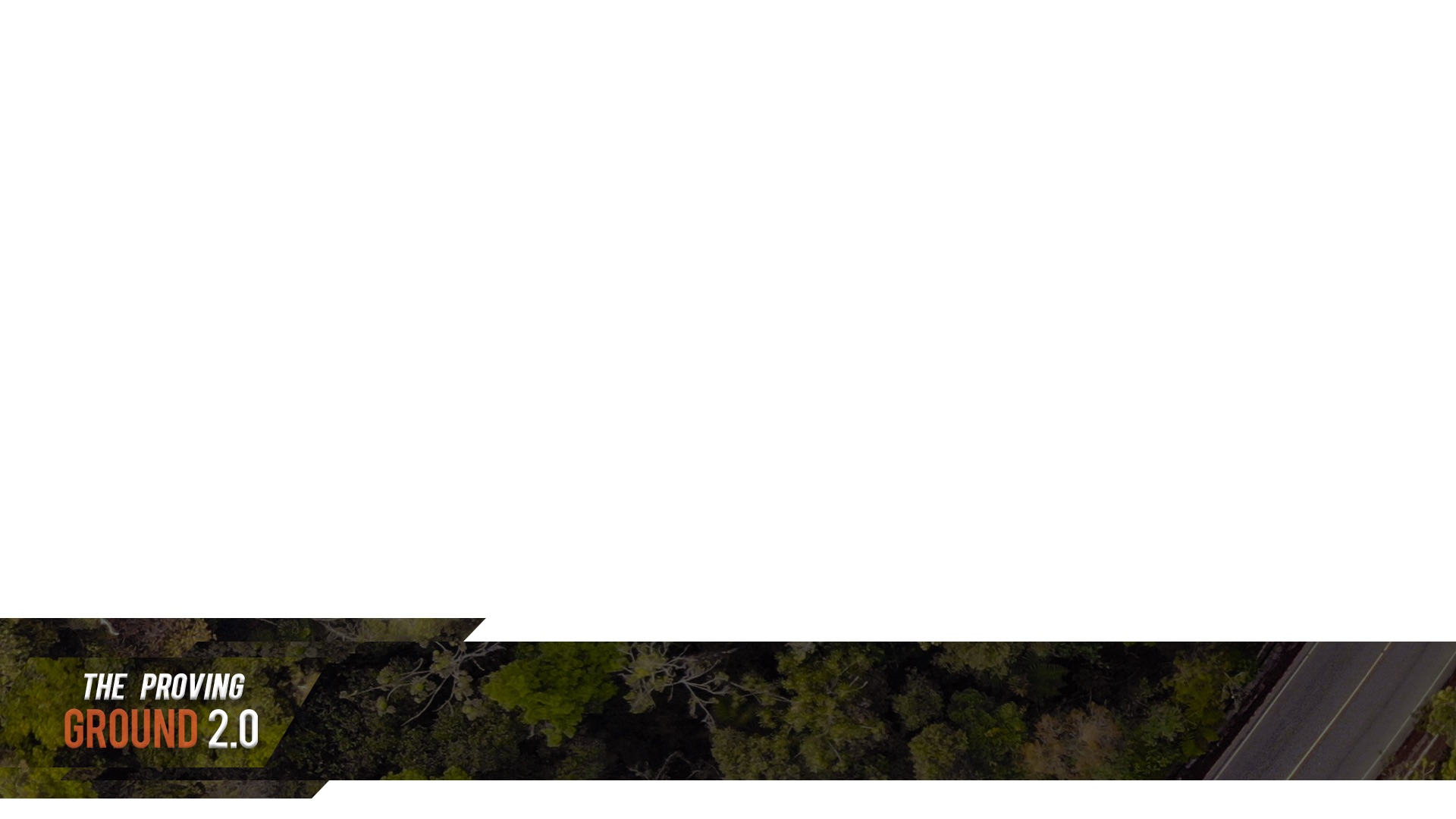 Romans 4:5 (NLT)
For it is by grace you have been saved, through faith—and this is not from yourselves, it is the gift of God—not by works, so that no one can boast.
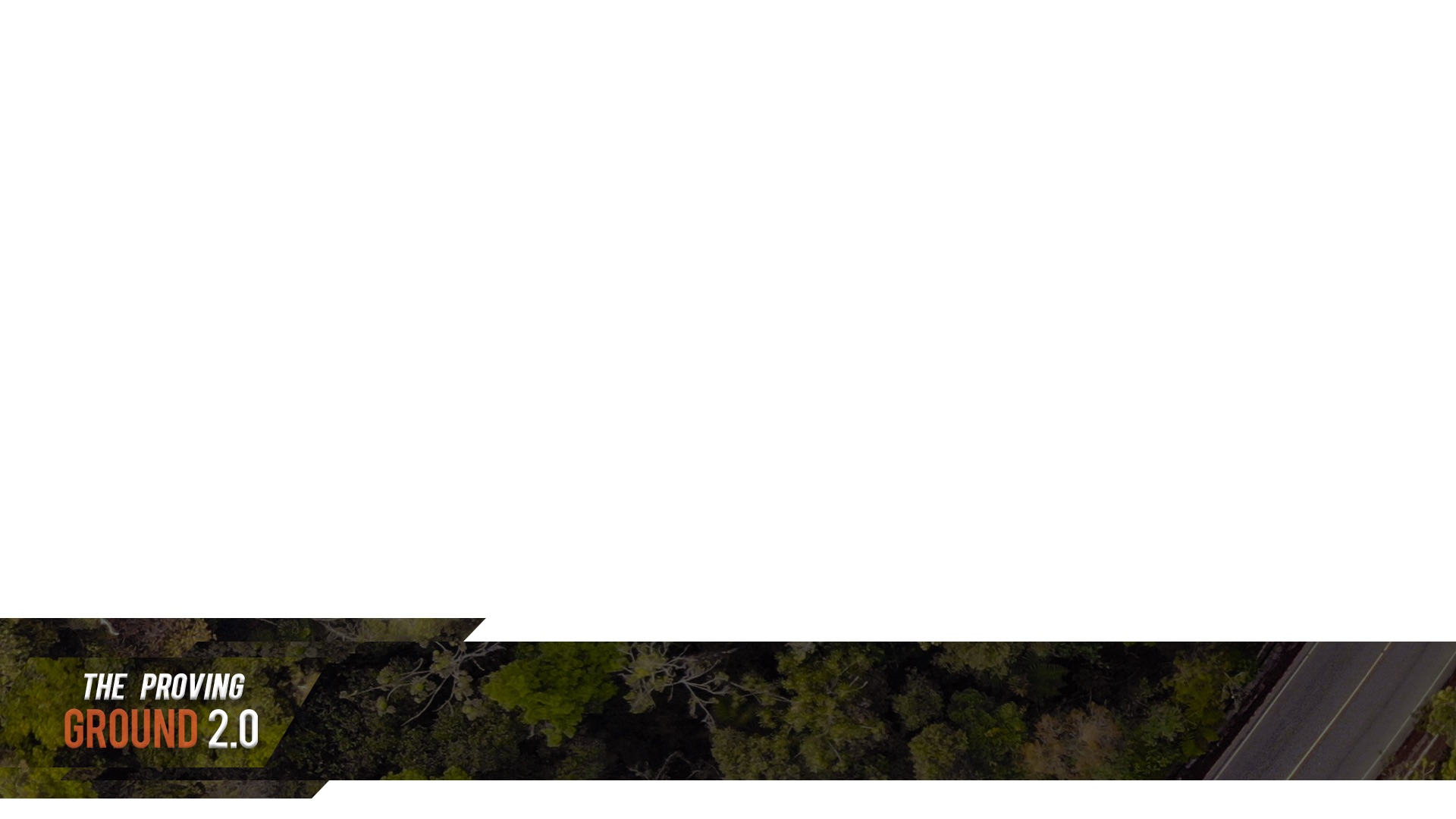 Ephesians 2:8–9 (NIV)
not by works of righteousness which we have done, but according to His mercy He saved us, through the washing of regeneration and renewing of the Holy Spirit,
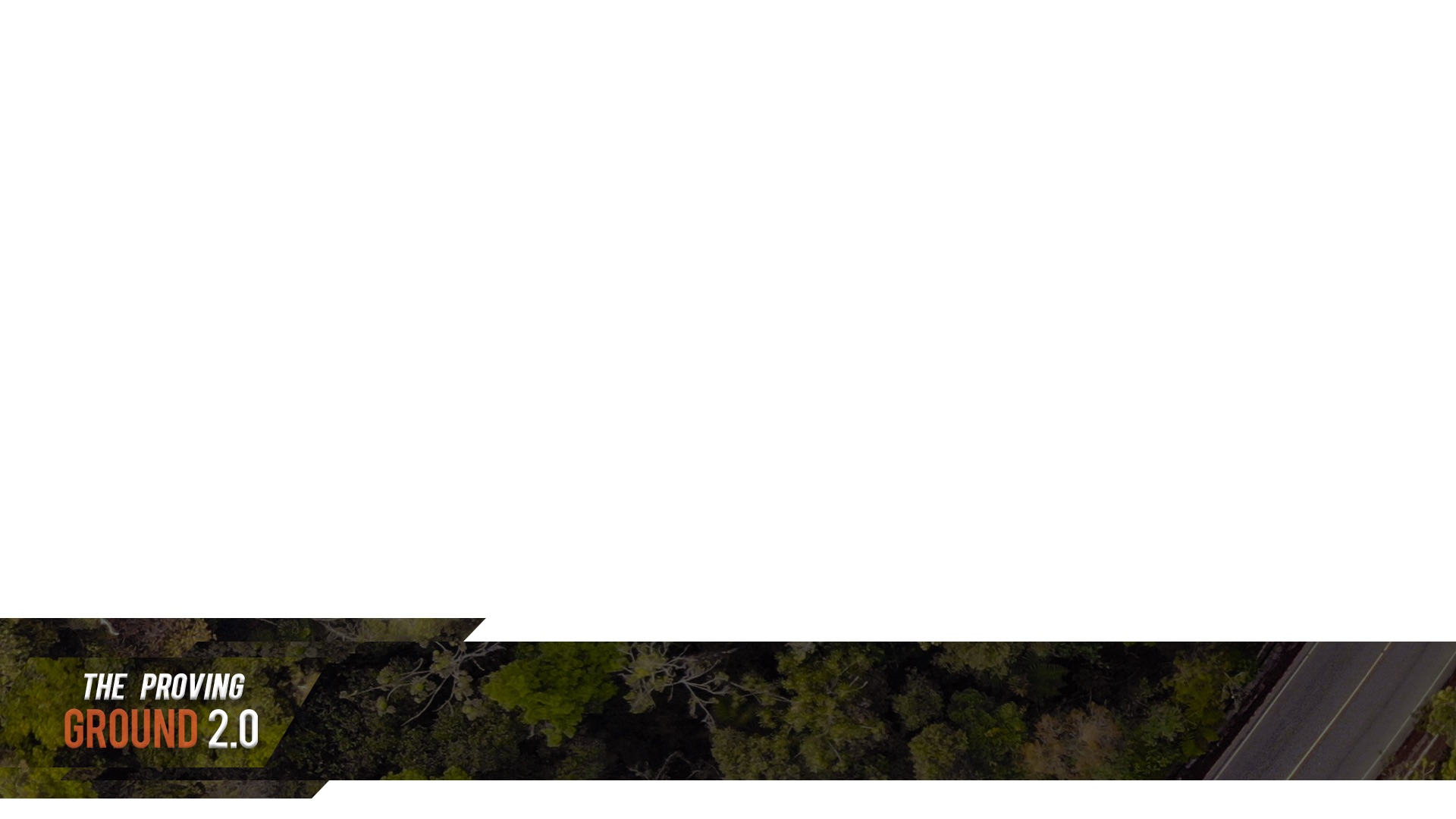 Titus 3:5 (NKJV)
For no one can ever be made right with God by doing what the law commands. The law simply shows us how sinful we are.
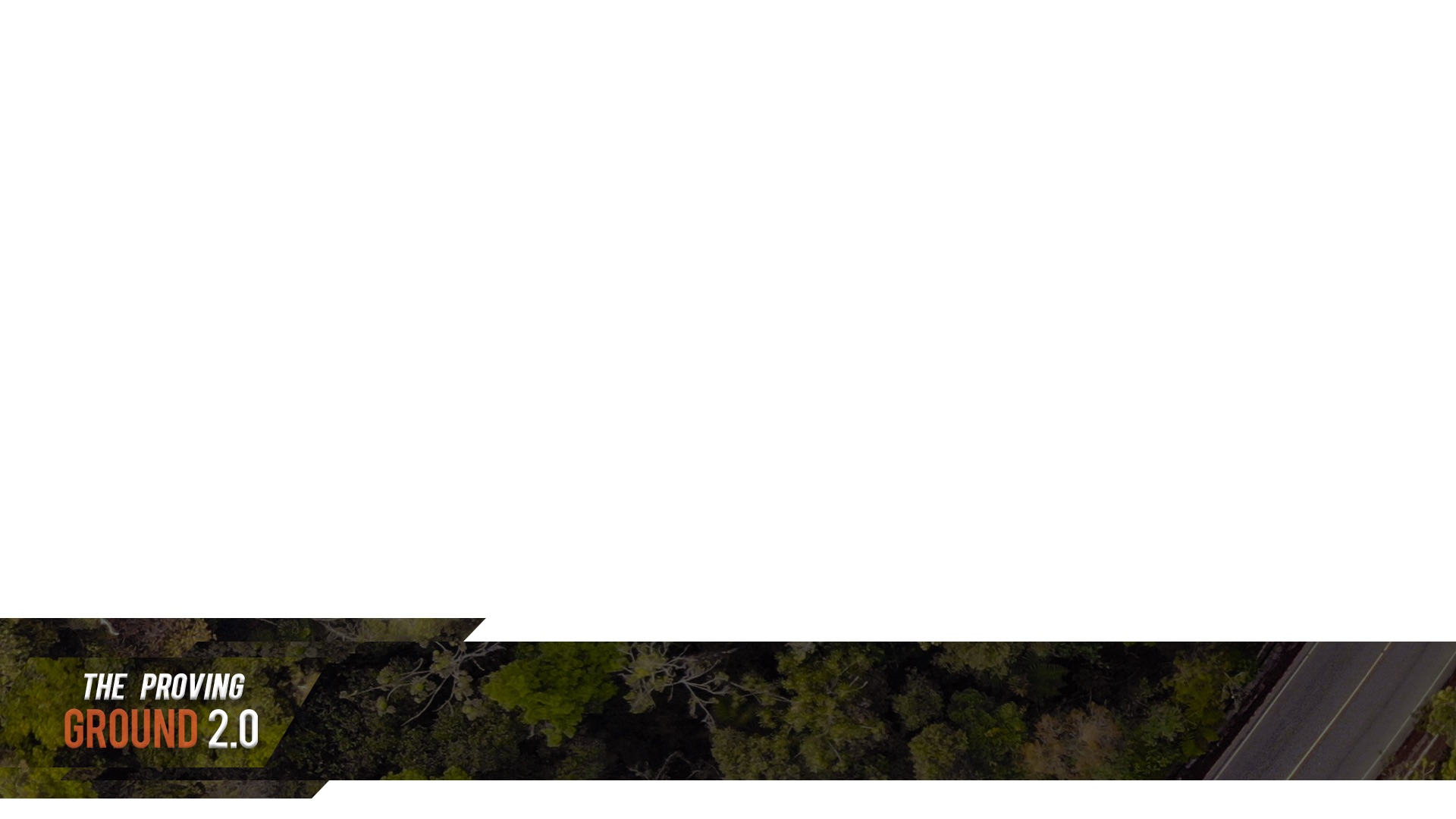 Romans 3:20 (NLT)
You can’t do anything to save yourself.  It’s all Jesus!
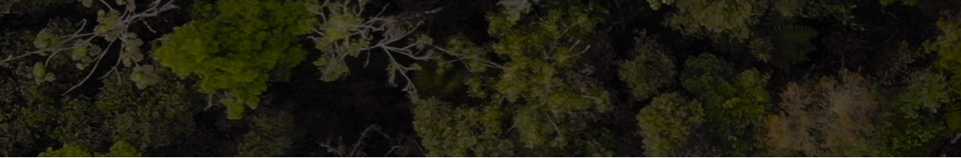 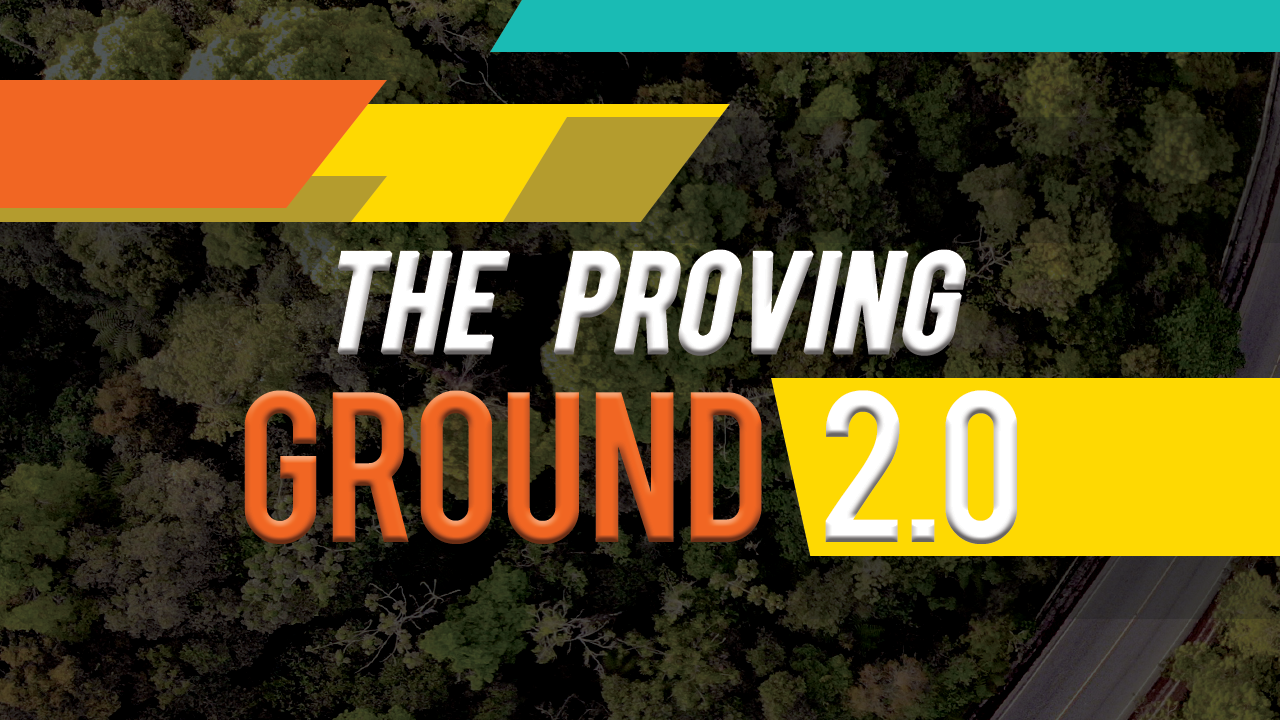 God made him who had no sin to be sin for us, so that in him we might become the righteousness of God.
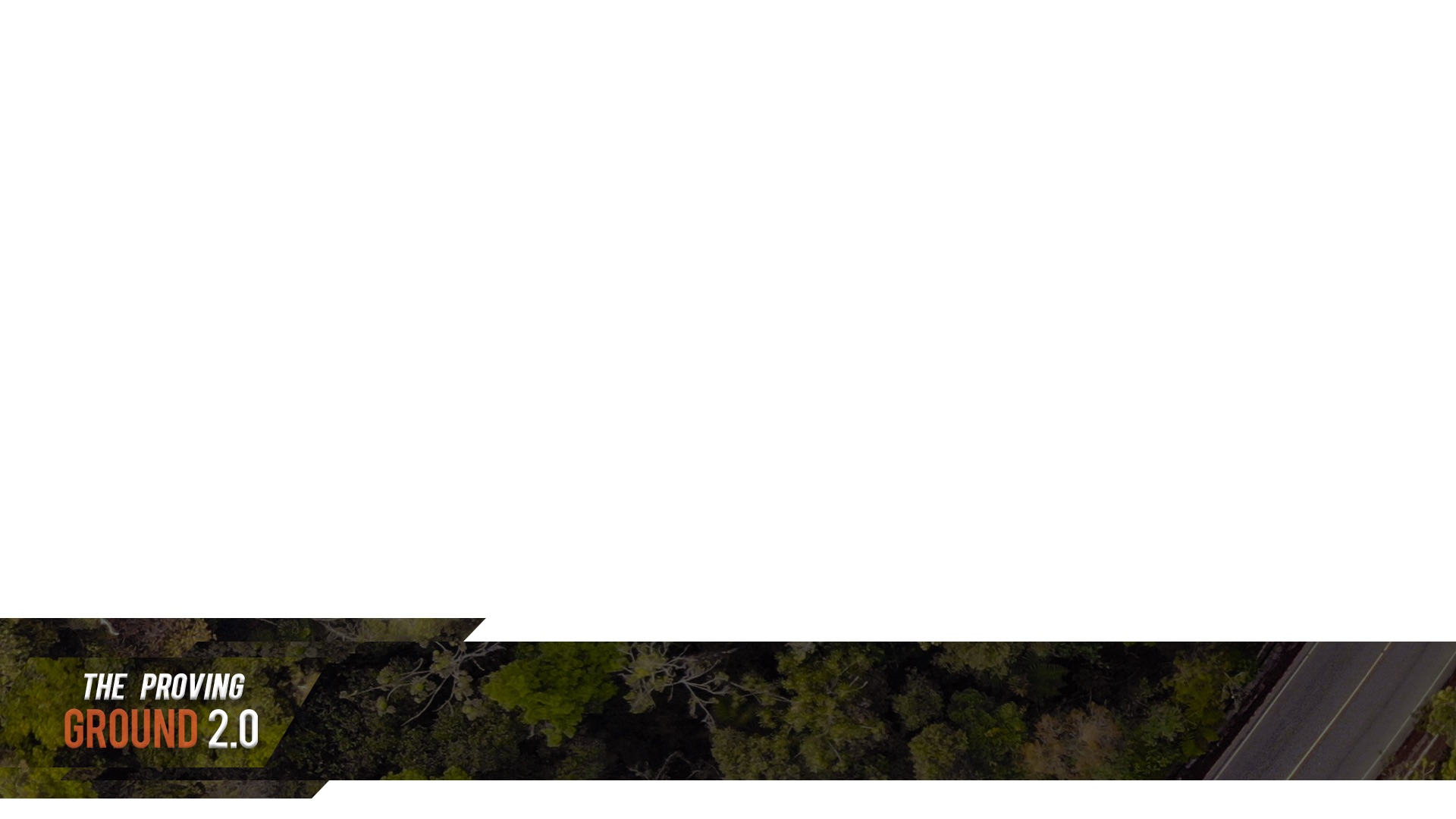 2 Corinthians 5:21 (NIV)
Let me ask you this one question: Did you receive the Holy Spirit by obeying the law of Moses?
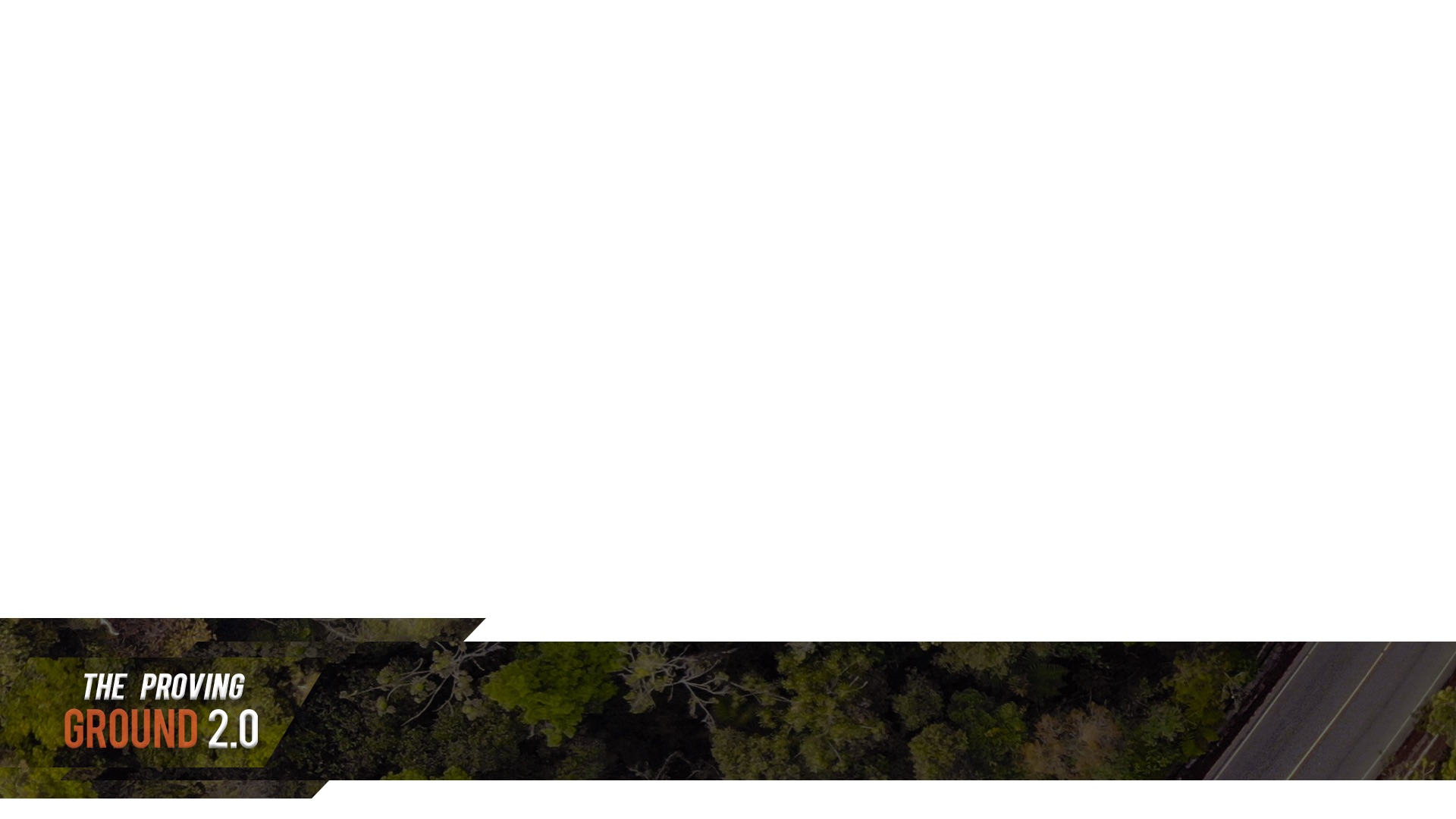 Galatians 3:2–3 (NLT)
Of course not! You received the Spirit because you believed the message you heard about Christ. How foolish can you be? After starting your new lives in the Spirit, why are you now trying to become perfect by your own human effort?
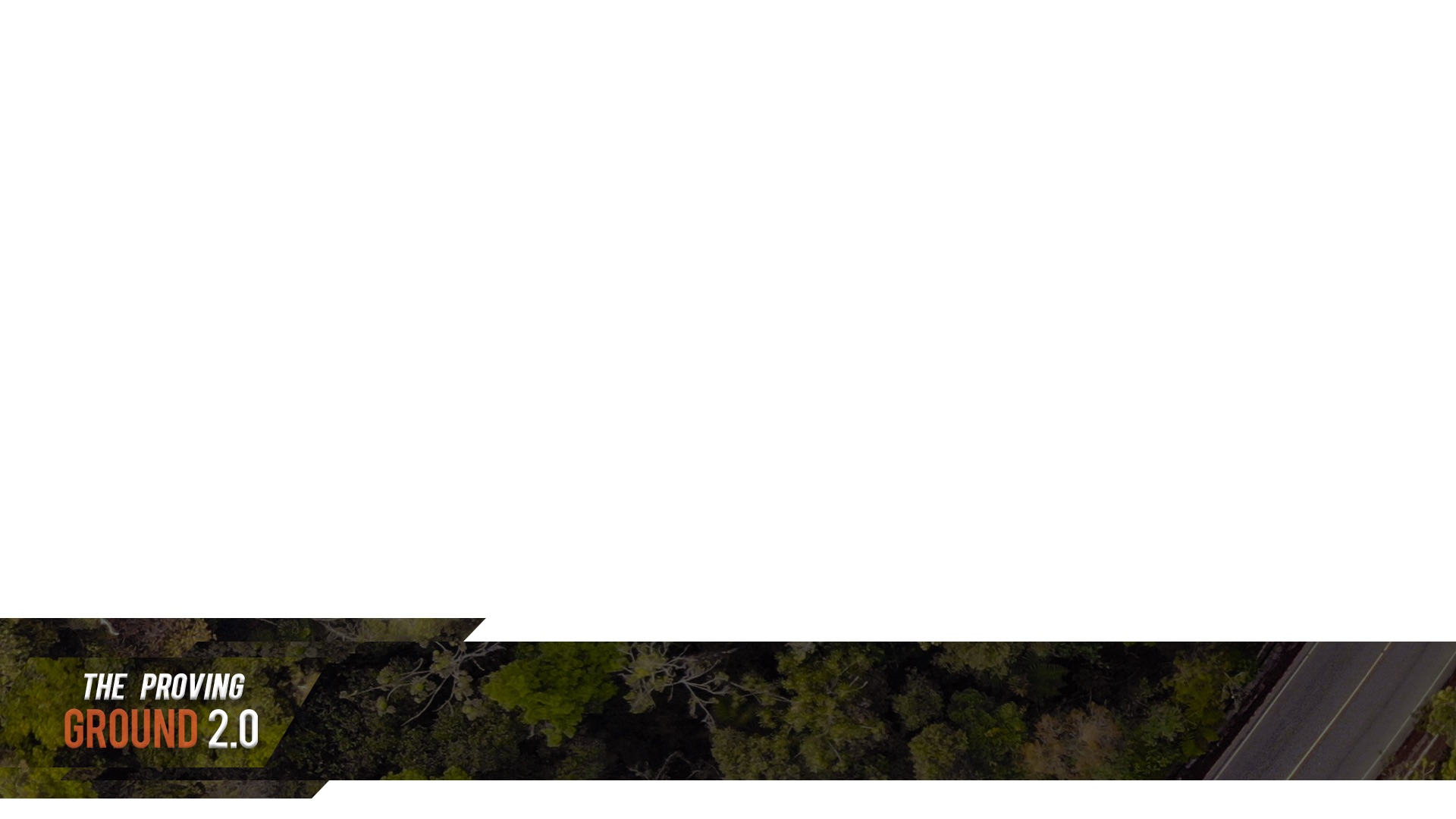 Galatians 3:2–3 (NLT)
If you couldn’t do anything to get yourself saved, what makes you think you could do anything to keep yourself saved?
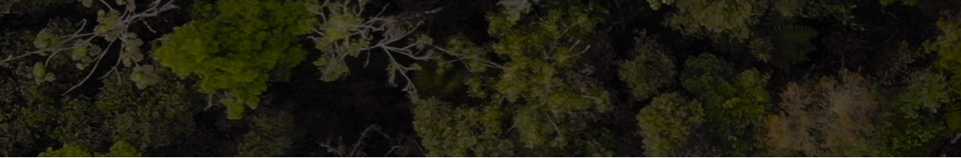 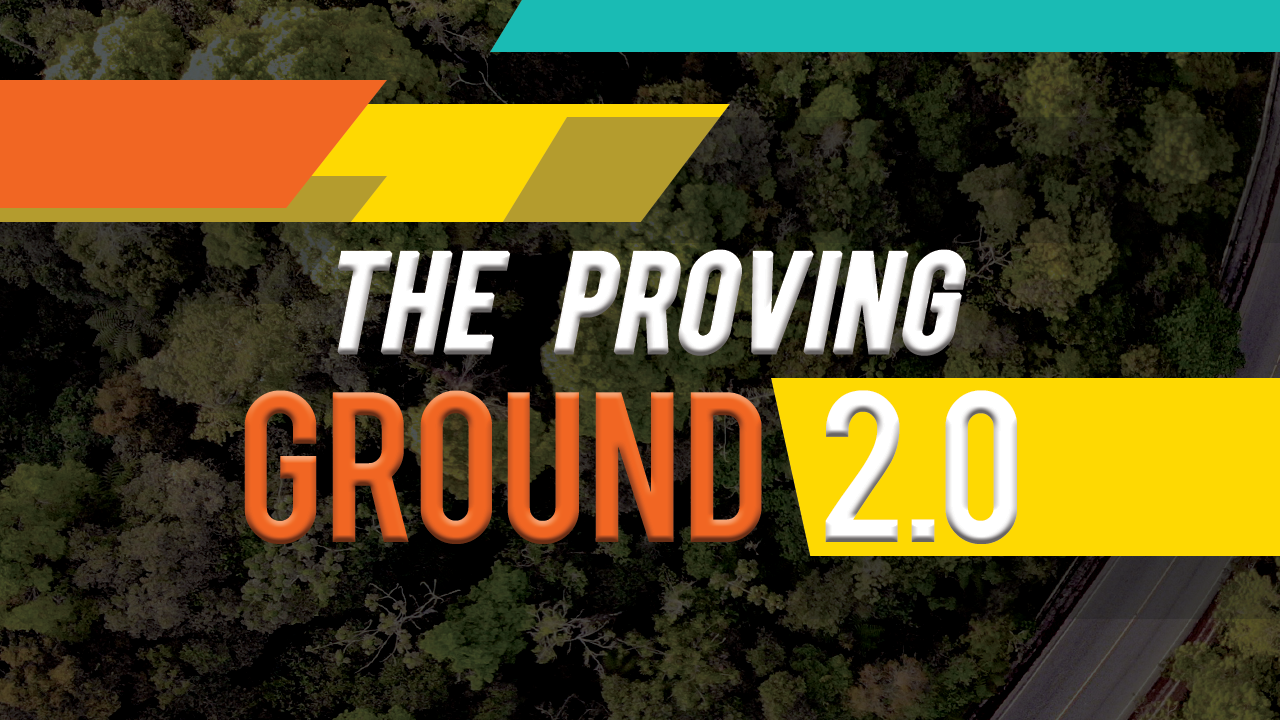 who are kept by the power of God through faith for salvation ready to be revealed in the last time.
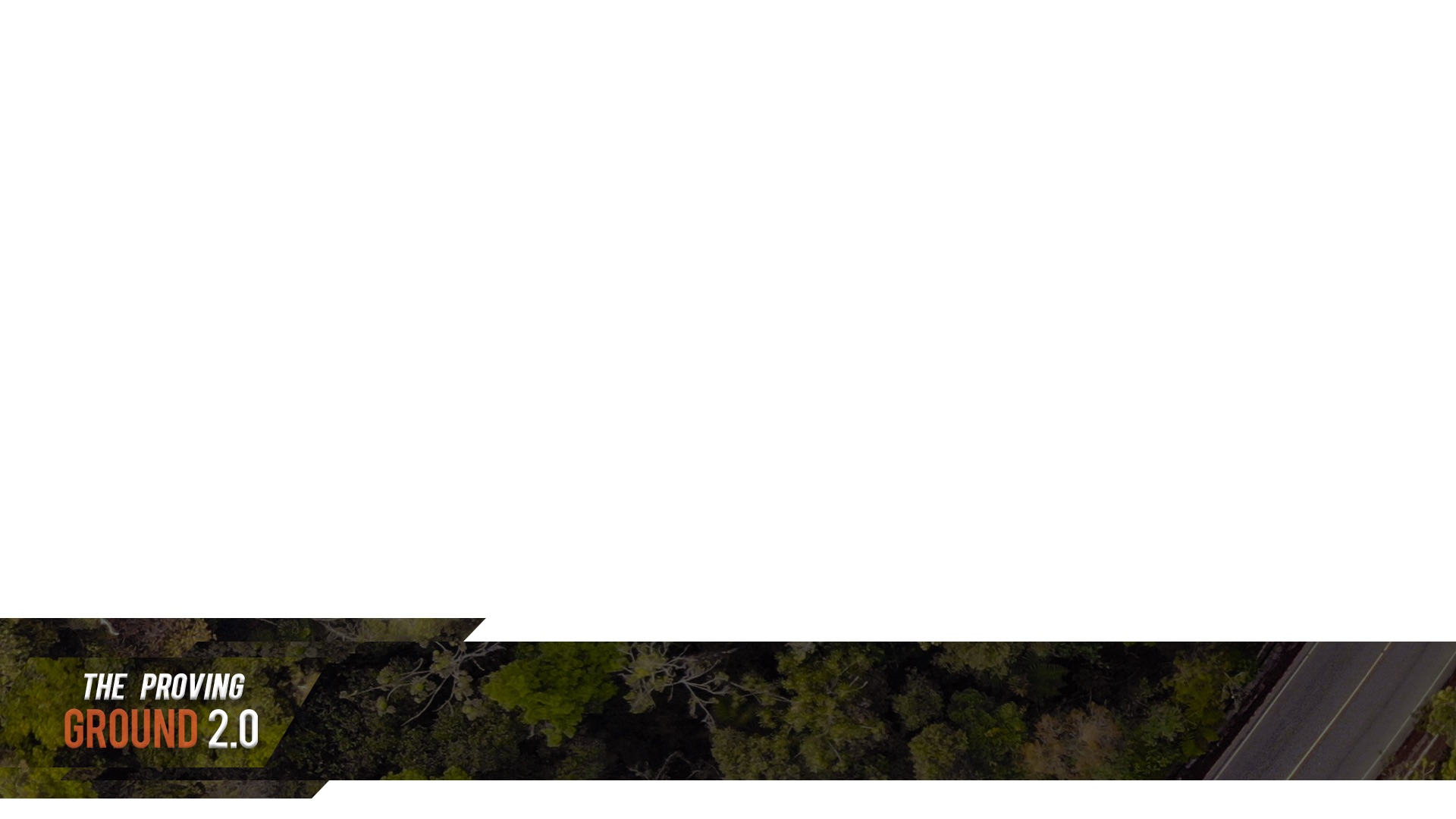 1 Peter 1:5 (NKJV)
… for I know whom I have believed and am persuaded that He is able to keep what I have committed to Him until that Day.
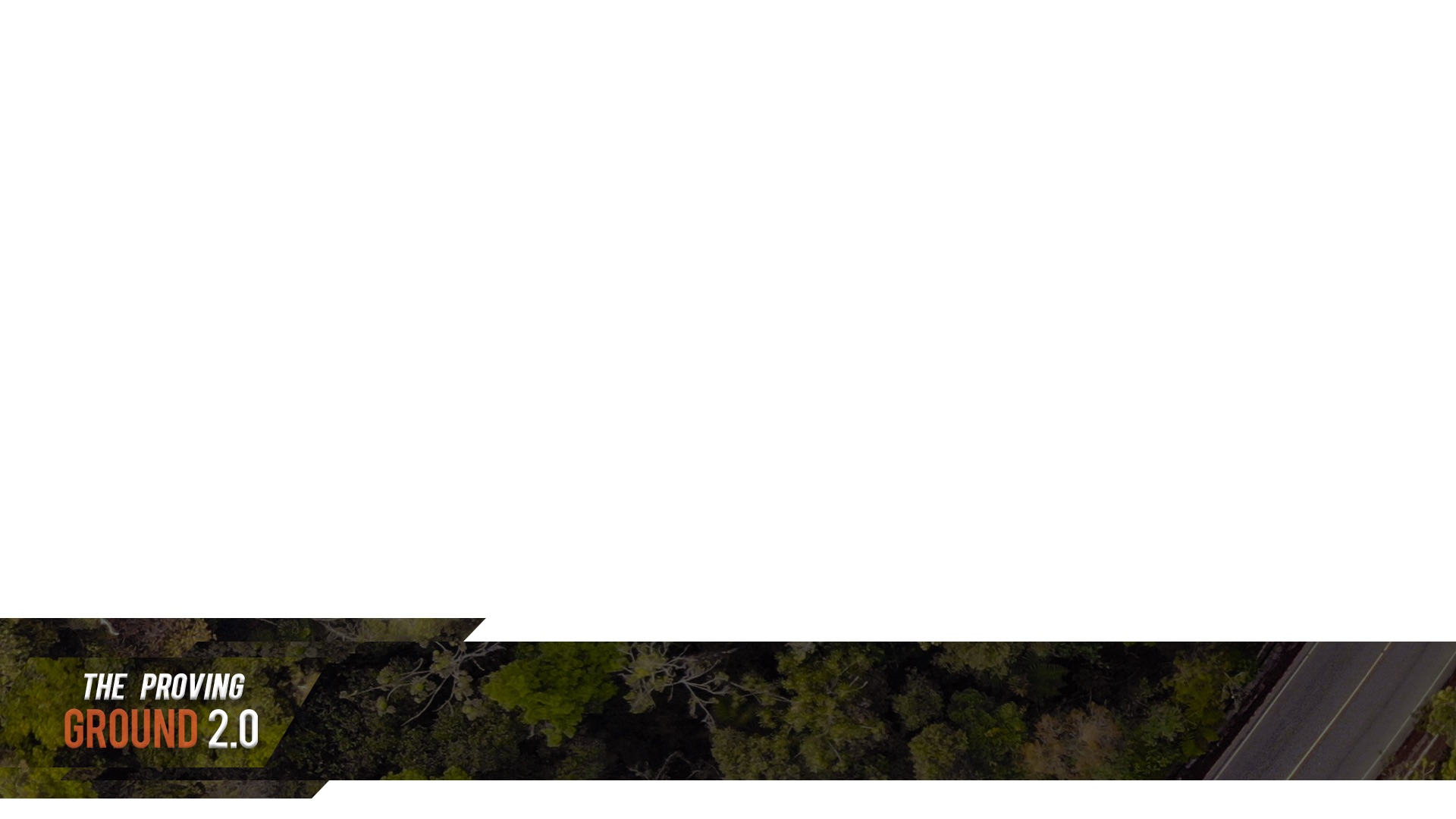 2 Timothy 1:12 (NKJV)
being confident of this, that he who began a good work in you will carry it on to completion until the day of Christ Jesus.
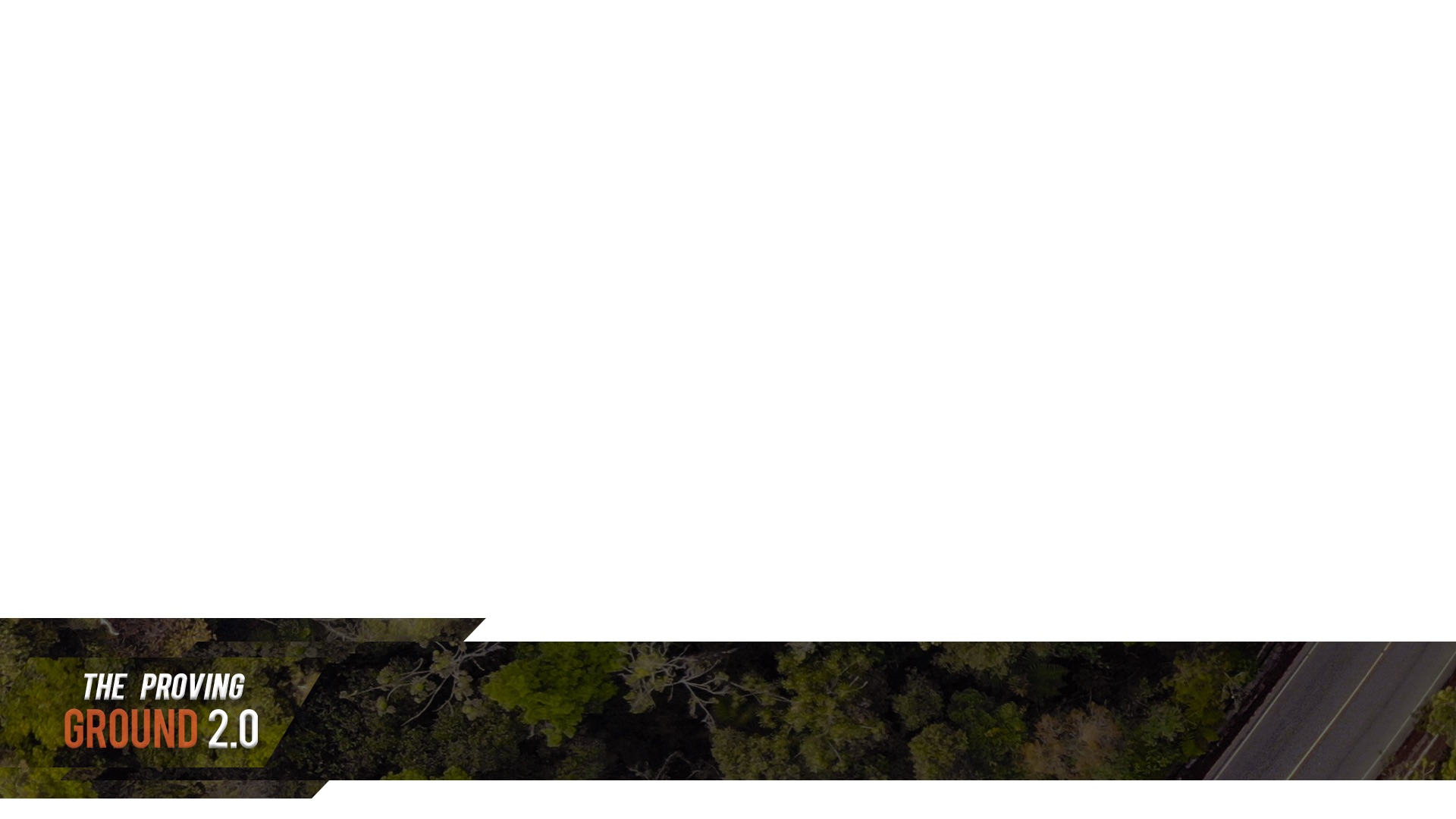 Philippians 1:6 (NIV)
and, once made perfect, he became the source of eternal salvation for all who obey him
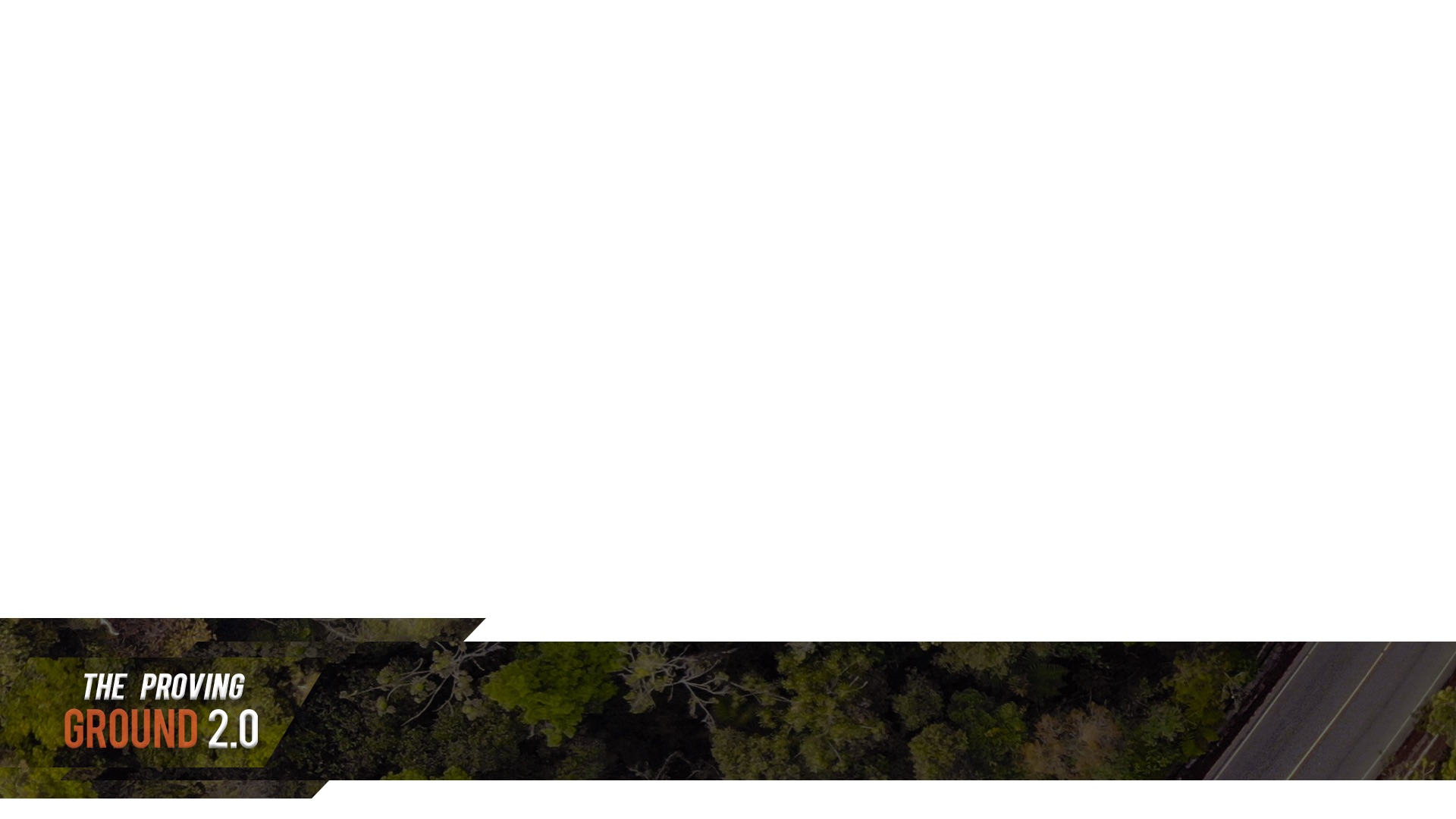 Hebrews 5:9 (NIV)
Whoever believes in the Son has eternal life, but whoever rejects the Son will not see life, for God’s wrath remains on them.
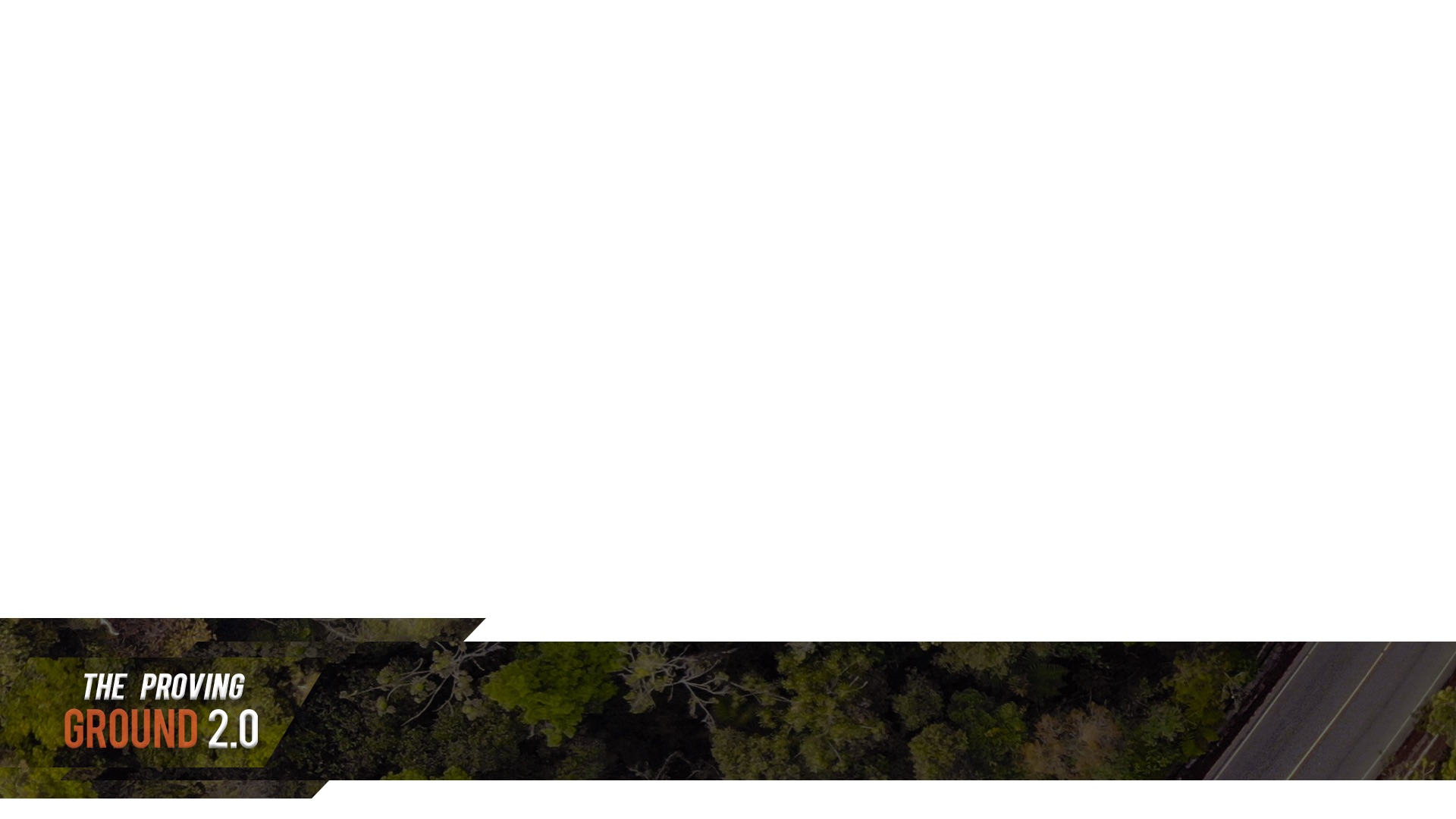 John 3:36 (NIV)
My sheep listen to my voice; I know them, and they follow me. I give them eternal life, and they will never perish. No one can snatch them away from me, for my Father has given them to me, and he is more powerful than anyone else. No one can snatch them from the Father’s hand.
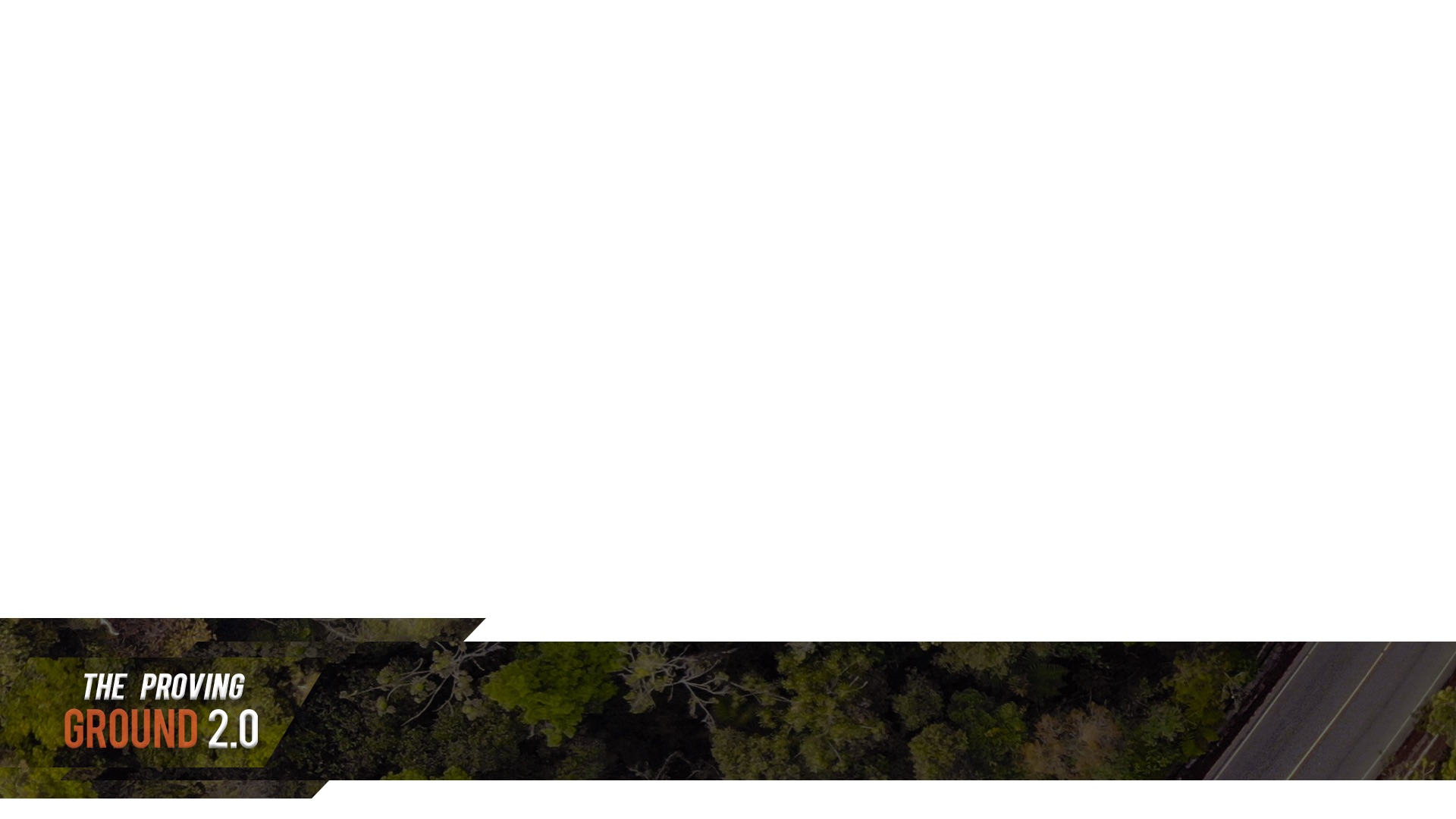 John 10:27–30 (NLT)
…And this is what God has testified: He has given us eternal life, and this life is in his Son.
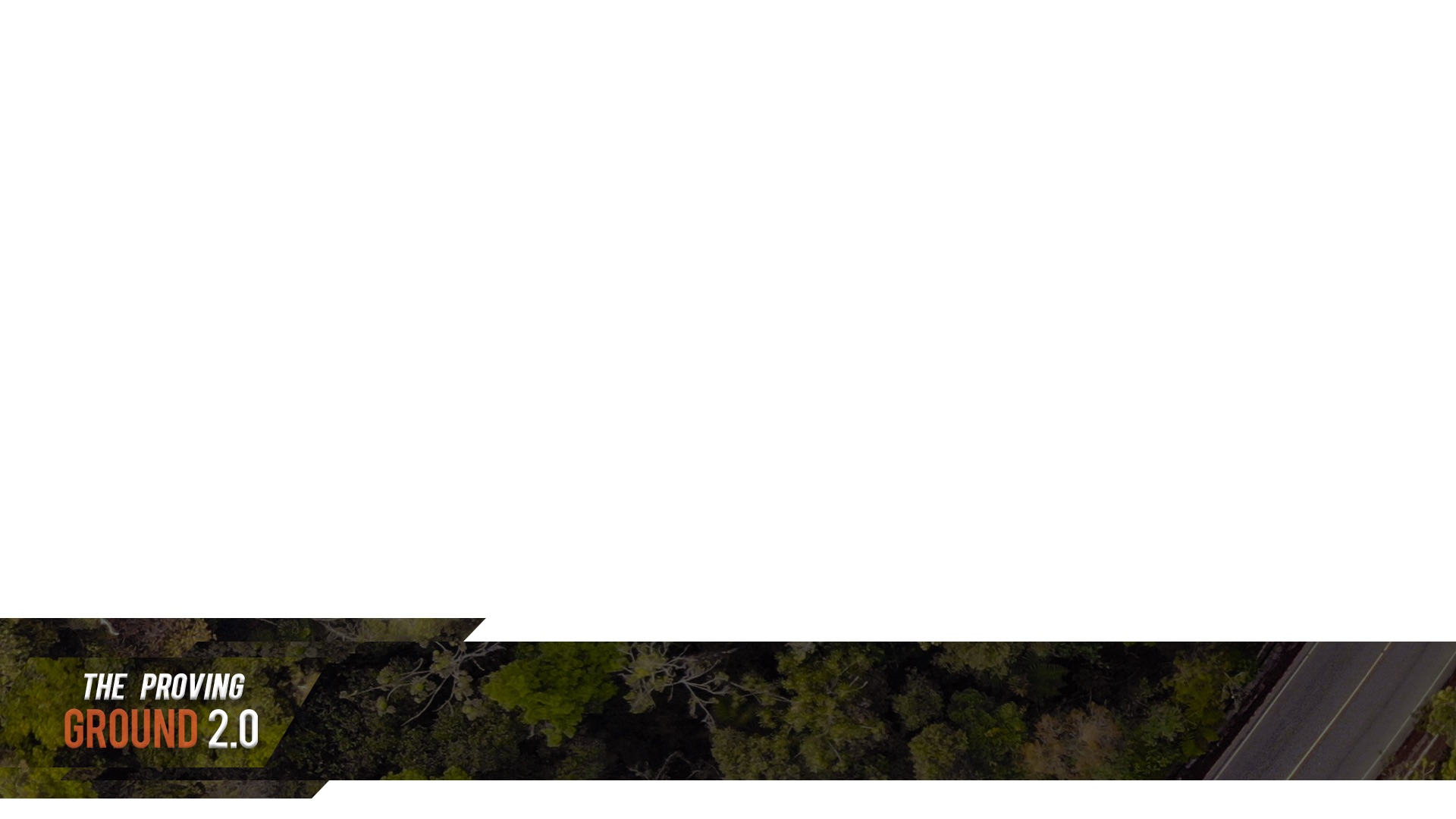 1 John 5:9–13 (NLT)
Whoever has the Son has life; whoever does not have God’s Son does not have life.
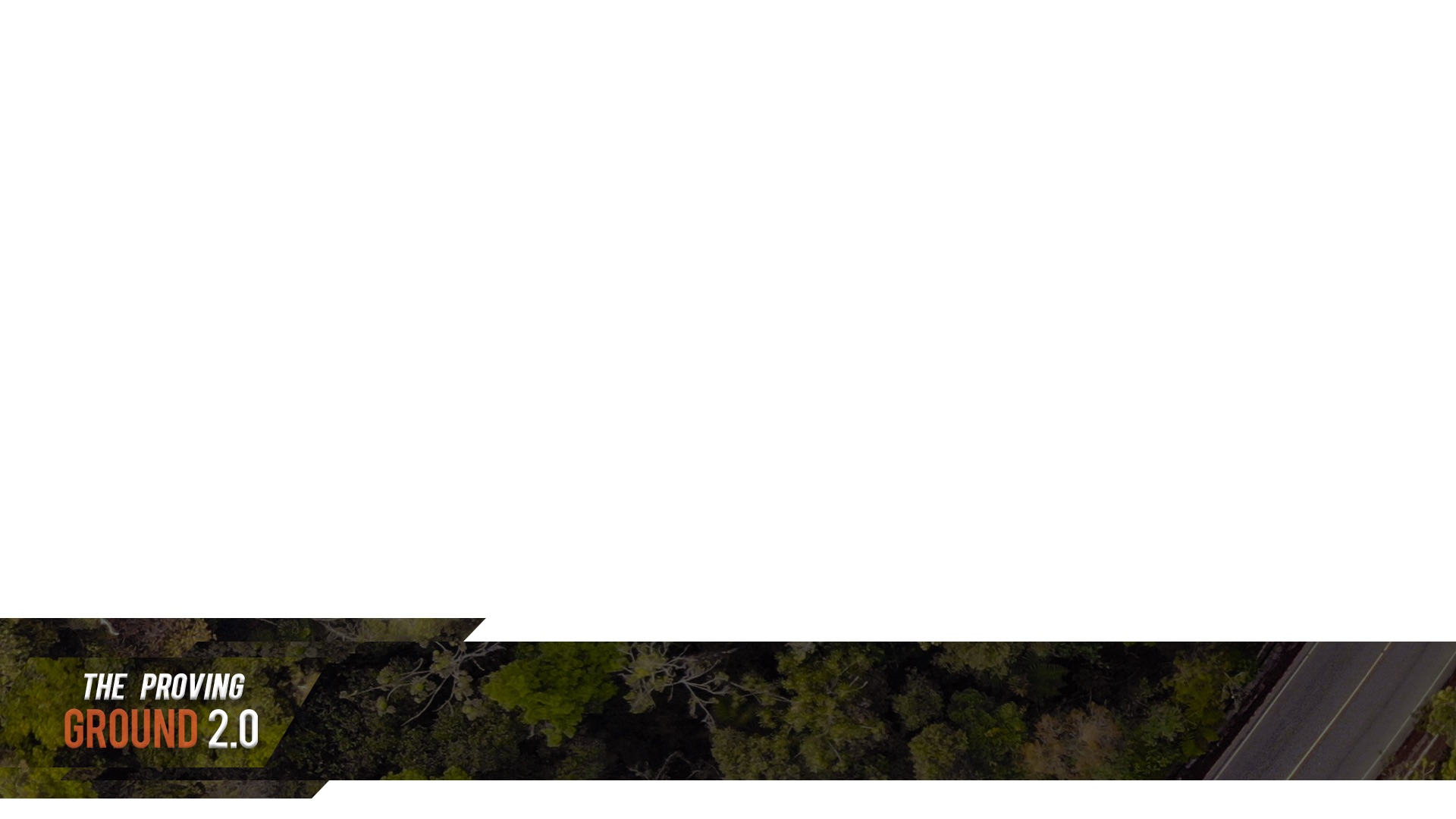 1 John 5:9–13 (NLT)
I have written this to you who believe in the name of the Son of God, so that you may know you have eternal life.
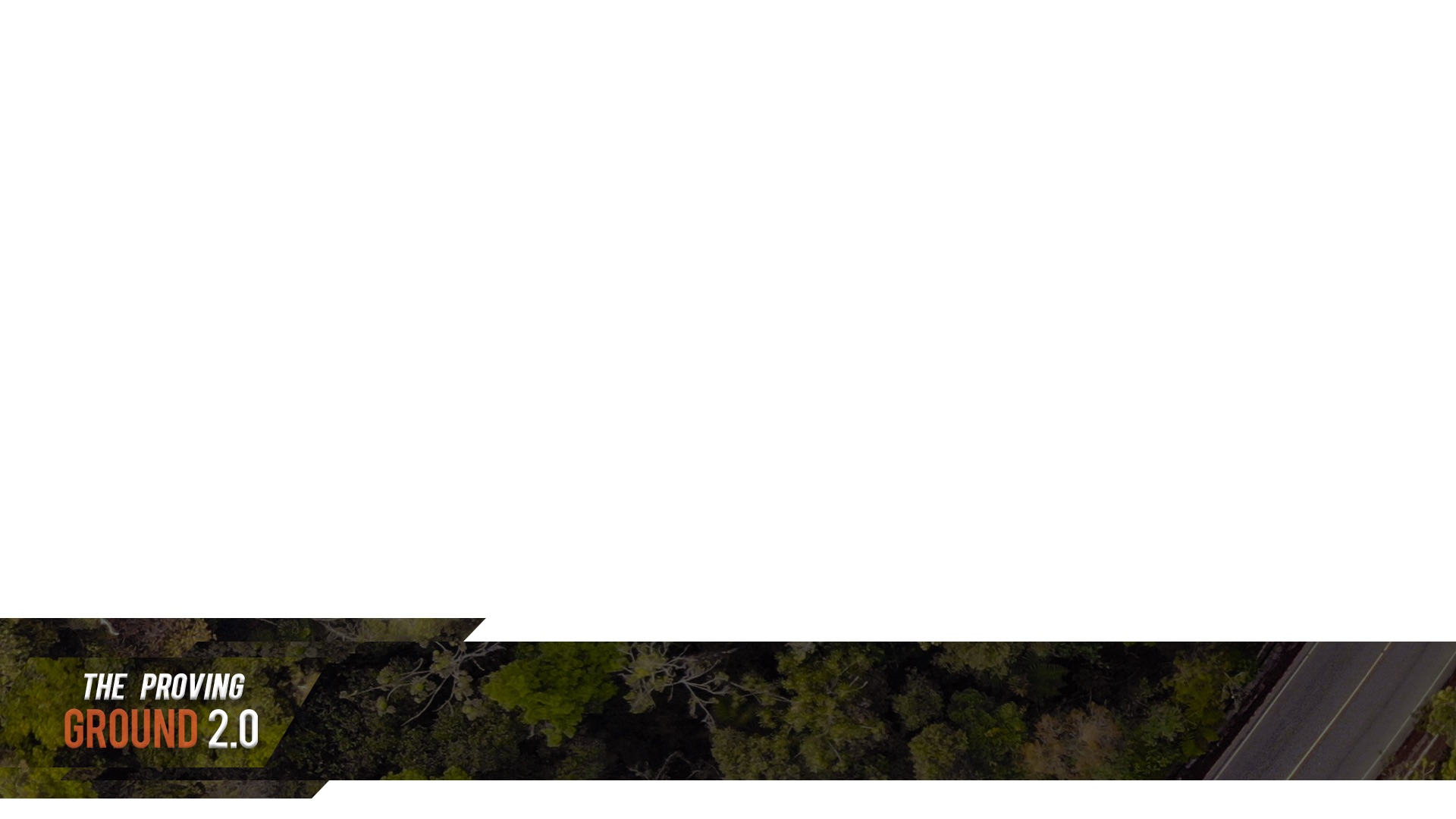 1 John 5:9–13 (NLT)
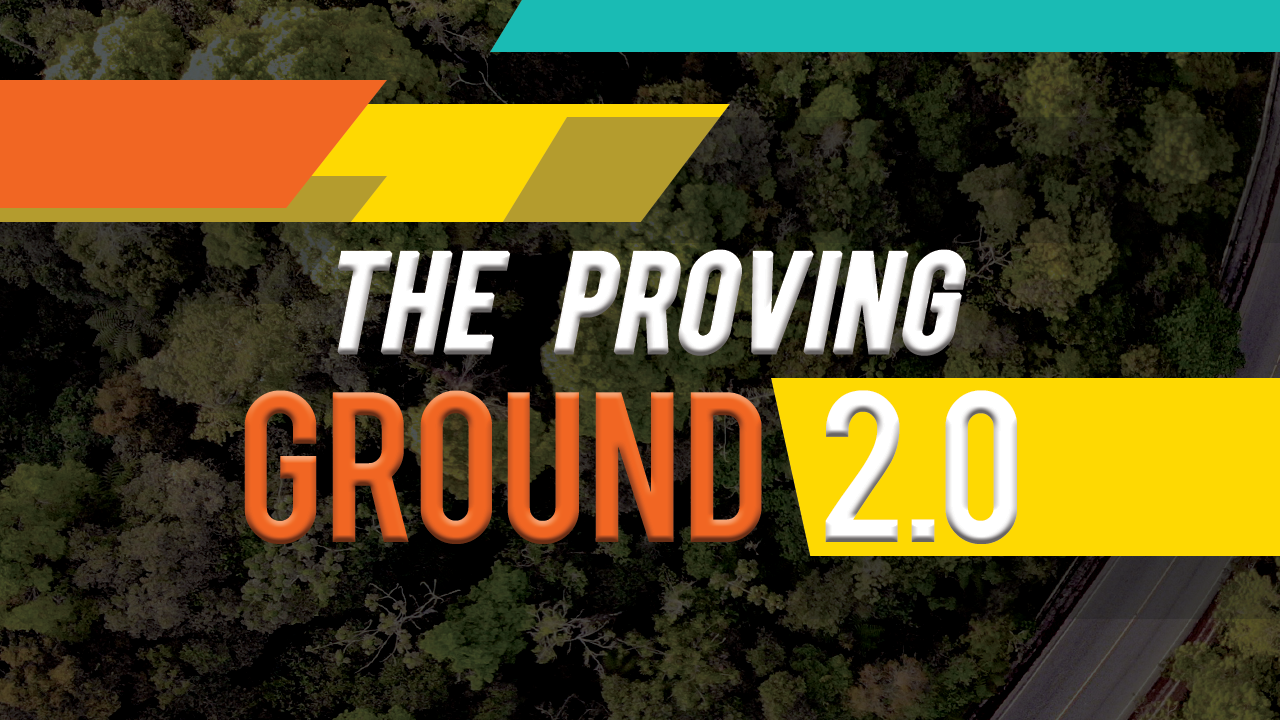